Drought  Outlook  Support Briefing January 2020
David Miskus (for Muthu Chelliah) & Li Xu
Climate Prediction Center/NCEP/NOAA
http://www.cpc.ncep.noaa.gov/products/Drought
Phone: 1-877-680-3341
Pwd:    858747#
December
Drought Monitor
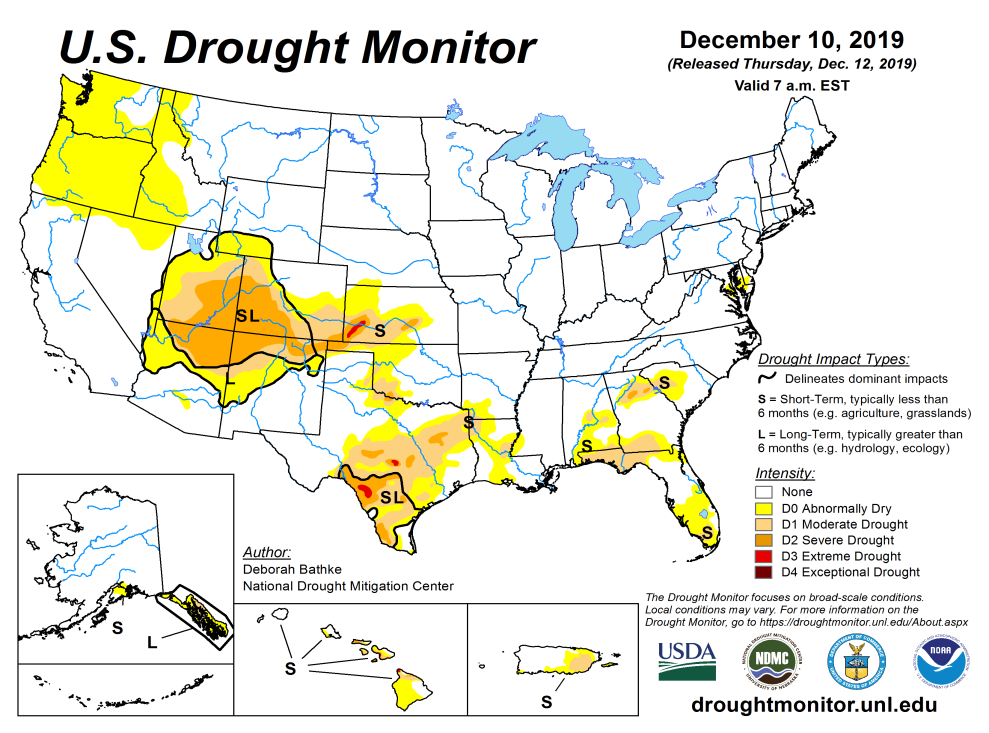 November
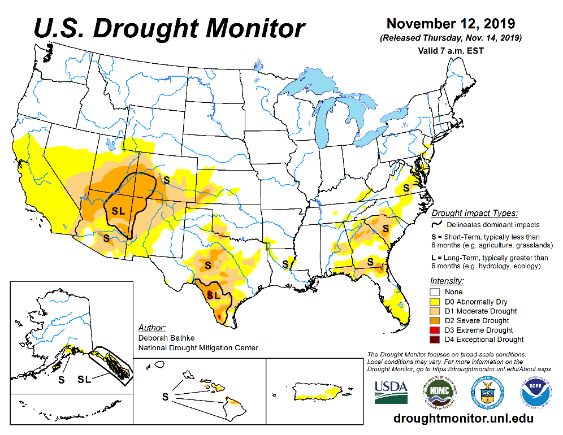 After reaching a relative minimum in the area of drought coverage across the US in April/May 2019, the drought area started to increase, peaked in October, and since then has decreased at least in the southeast. Only small pockets of mild short term drought exist in the southeast. 
 
Drought in the four corner states (AZ/MM/UT/CO) has been vacillating in both intensity and shape. 

Weak dryness is emerging on and off in the Pacific western states of CA, OR and WA.
October
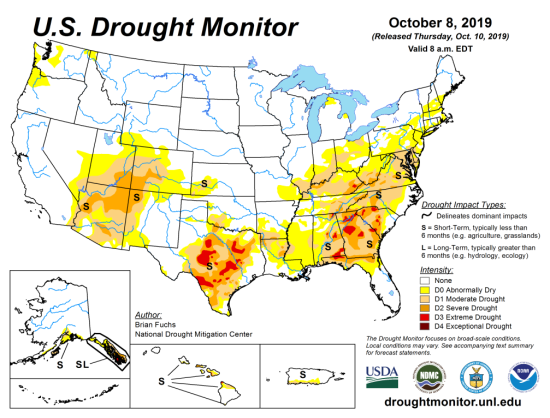 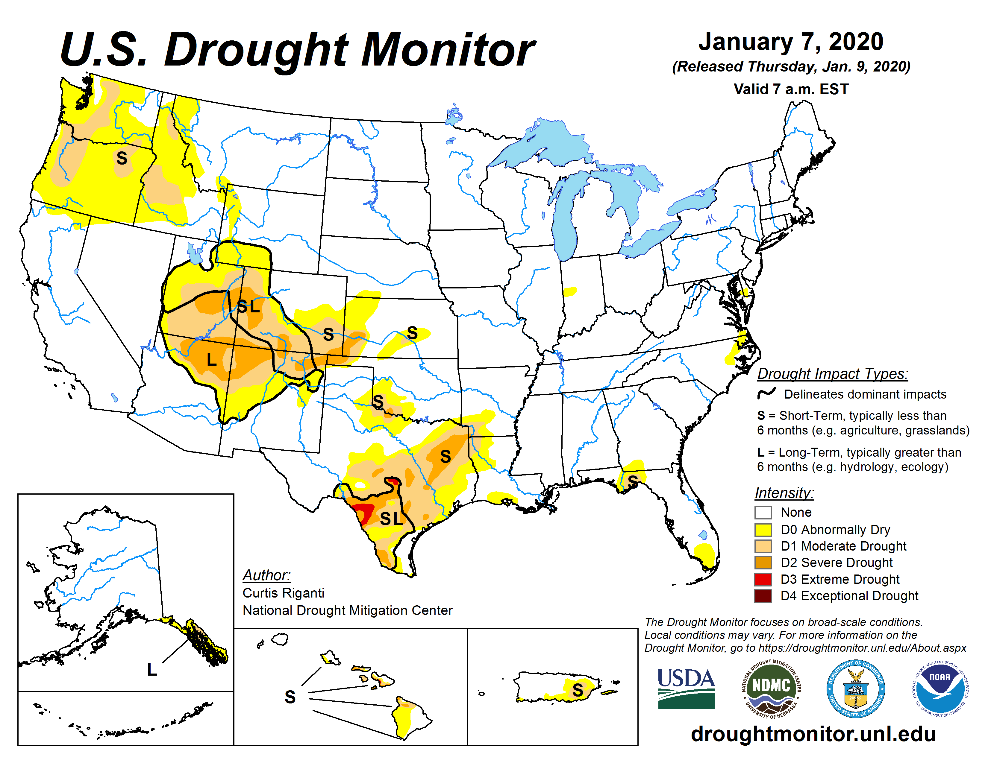 Recent/Latest
September
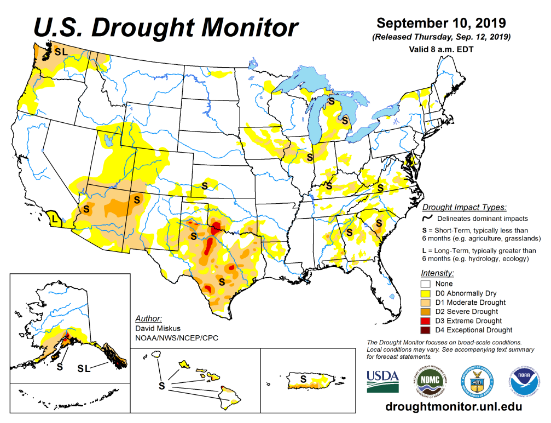 2
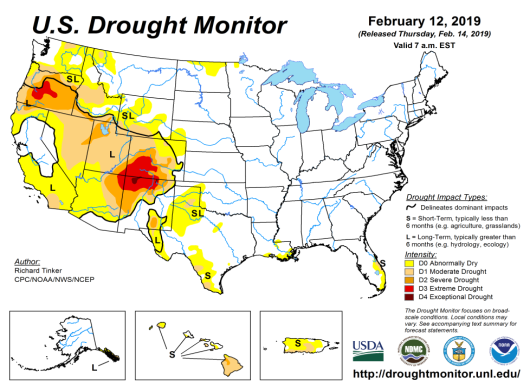 February
(Prev) Seasonal/Monthly Drought outlooks
(New Seasonal Drought Outlook to be released in 2 days!)
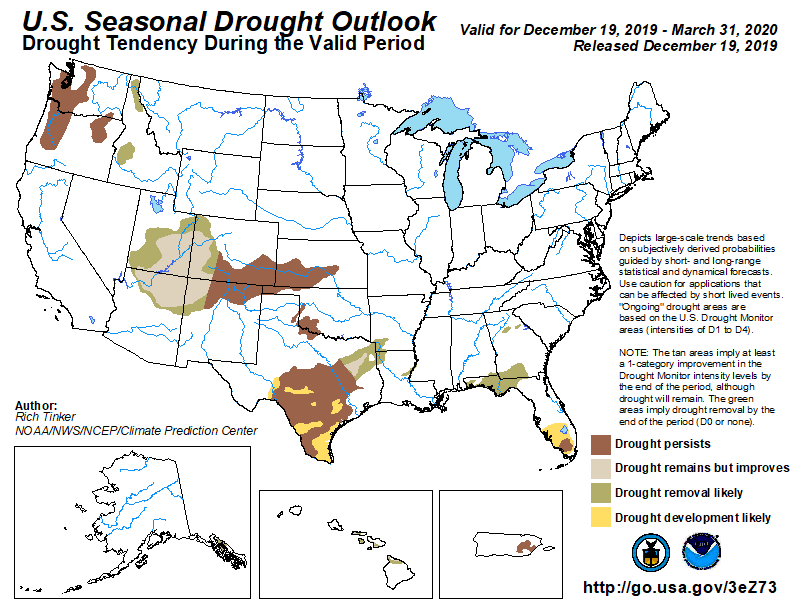 Seasonal Outlook 
(Mid Dec 2019- Mar 2020) 
issued  12/19/19
Monthly outlook
(for Jan 202) 
issued 12/31/19
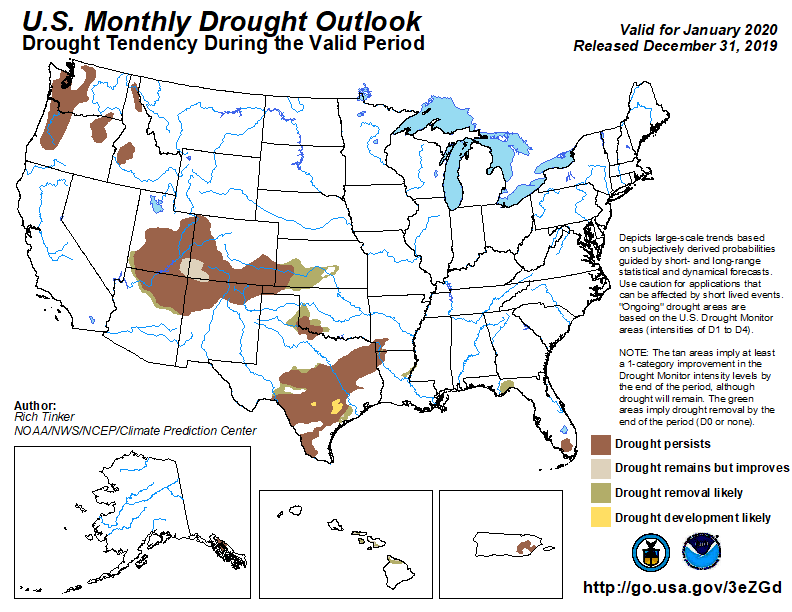 3
Precipitation ANOM during last 7, 14, 30, & 60 days.
60 Days
14 Days
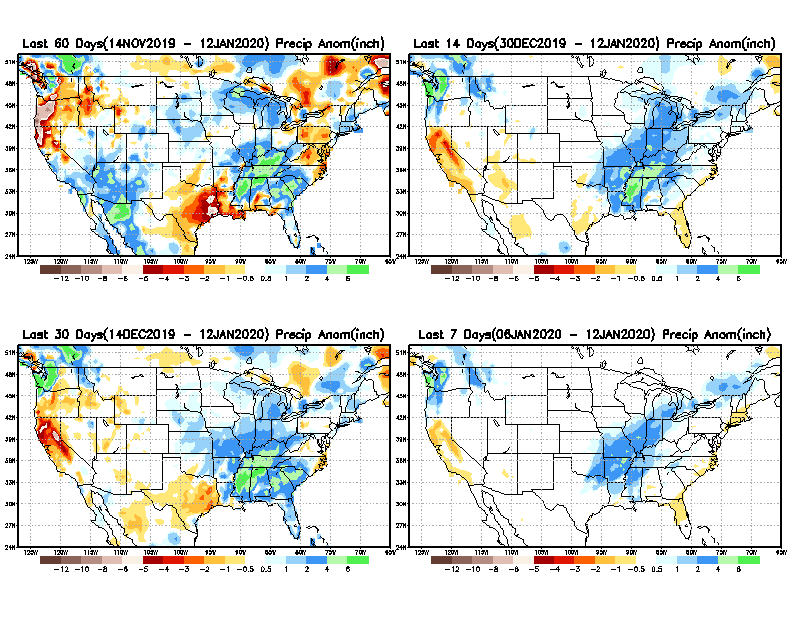 These maps in this and following slides, including
a) Anom and b) Percent of precip.  in these and other longer time ranges. Now daily updated at:
30 Days
7 Days
4
From: Recent Accumulated Precipitation https://www.cpc.ncep.noaa.gov/products/Drought/briefing_prcp.shtml
Precipitation Percent during last 7, 14, 30, & 60 days.
60 Days
14 Days
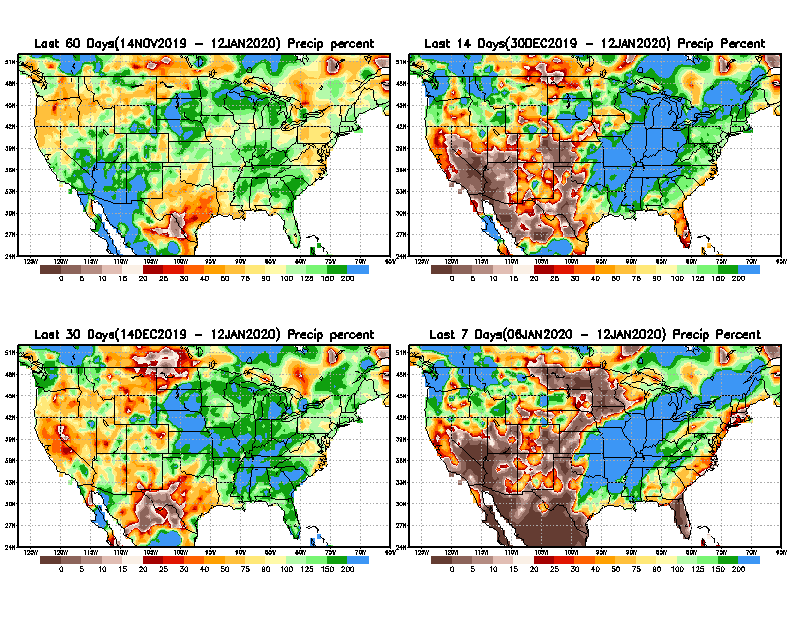 NOW !
In regions, where the rainfall season is strictly  limited to a few months (say 3-4), even one month of acute rainfall deficit can be of concern !! 

In other regions of relatively broad rainfall months, this need not be a big issue!!
7 Days
30 days
5
From: Recent Accumulated Precipitation https://www.cpc.ncep.noaa.gov/products/Drought/briefing_prcp.shtml
Total precipitation ANOM during last 3, 4, 5, and 6 months.
6 M
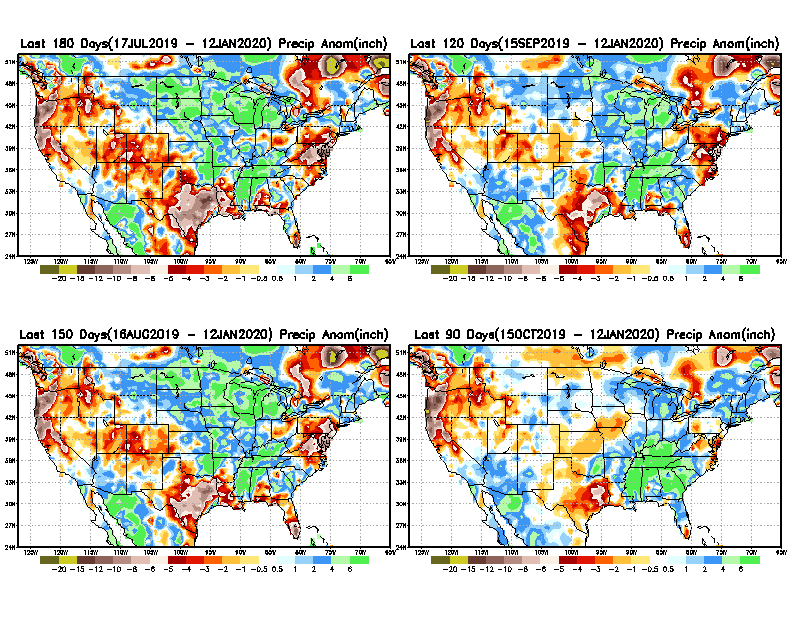 4 M
5 M
3 M
While the Precip anomalies deficit  may seem large in some regions, it is the % of precip (next slide) that matters more!!
6
From: Recent Accumulated Precipitation https://www.cpc.ncep.noaa.gov/products/Drought/briefing_prcp.shtml
Total precipitation Percent during last 3, 4, 5, and 6  months.
4 M
6 M
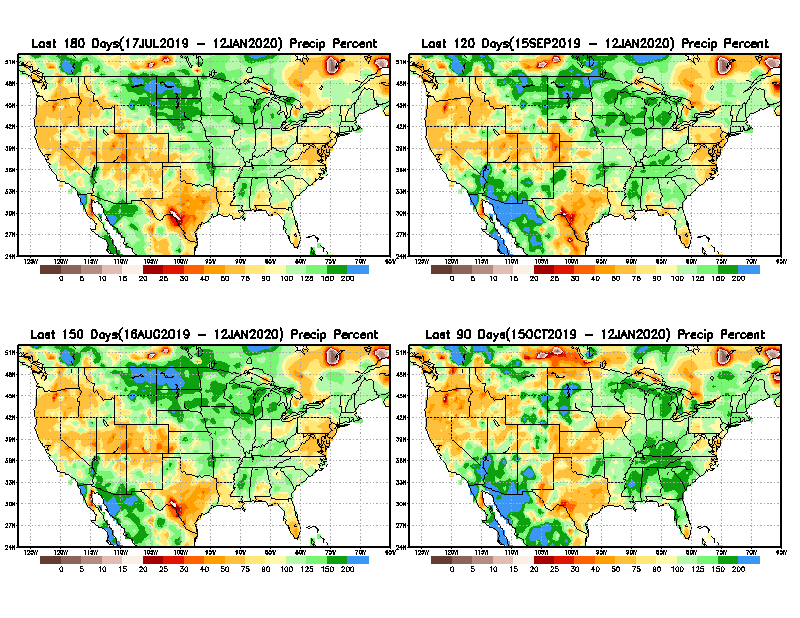 In these interim time scale 3-6 months, we need to pay attention to regions, which are dark-red /red & brown (<50%)
5 M
3M
While accrued  precipitation deficits are real, 
droughts are declarations!!
7
Total precipitation Percent during last 9 months, 1 yr, 1.5yrs, & 2 yrs.
2 Y
1 Y
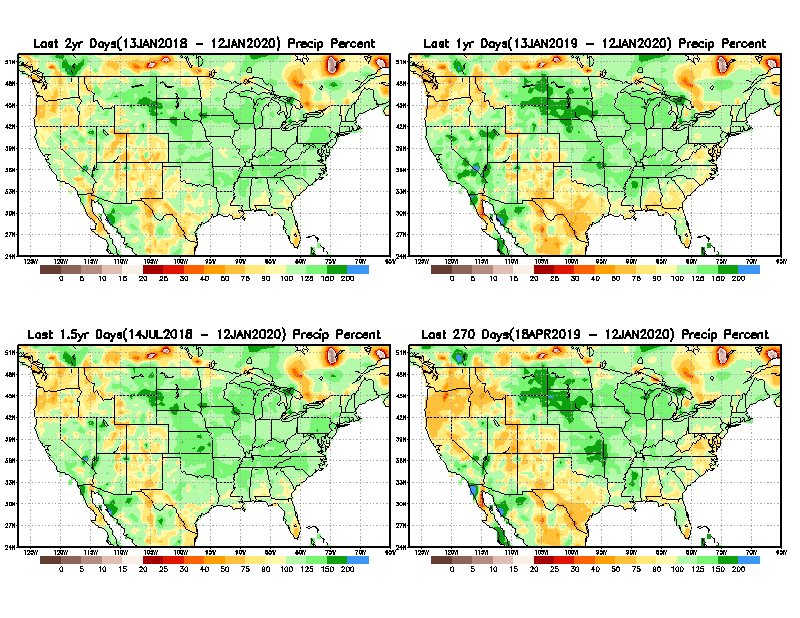 1.5 Y
9 M
8
From: Recent Accumulated Precipitation https://www.cpc.ncep.noaa.gov/products/Drought/briefing_prcp.shtml
Total precipitation Percent during last 2 yrs, 3 yrs, 4 yrs, & 5 yrs.
3 Y
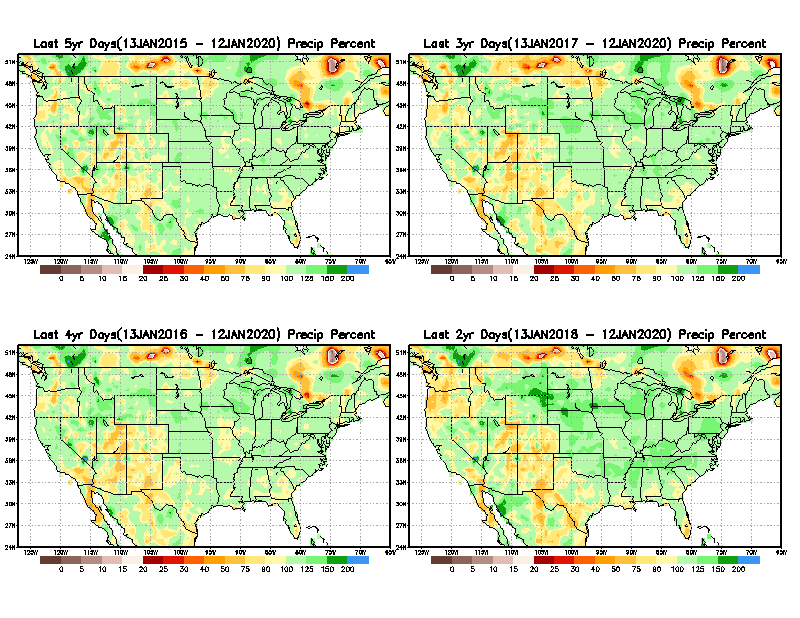 5 Y
Still longer term rainfall deficit variability in play?  Especially in the southwest!

Will these deficits ever go away, OR is these part of the new norm??

Not so bad in the east!!
4 Y
2 Y
9
From: Recent Accumulated Precipitation https://www.cpc.ncep.noaa.gov/products/Drought/briefing_prcp.shtml
Rainy (3-month)Season across the US
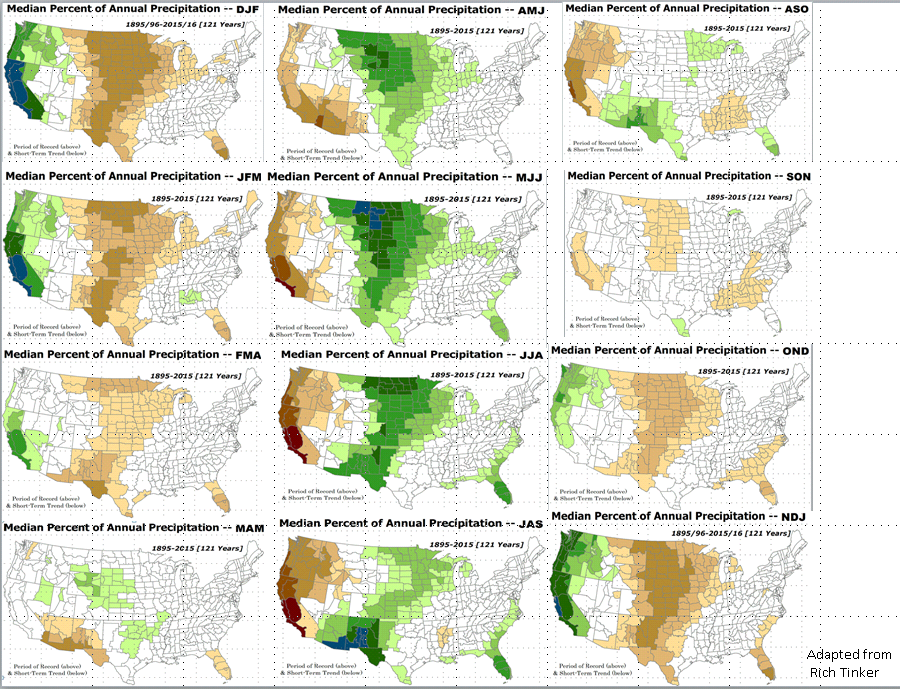 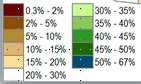 10
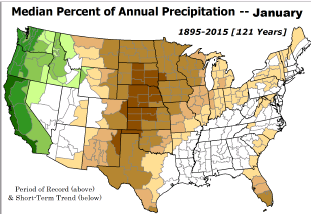 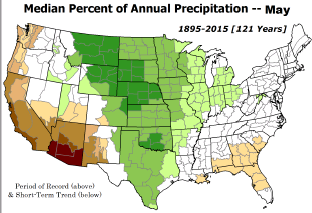 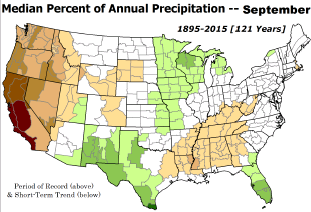 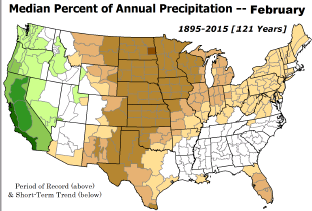 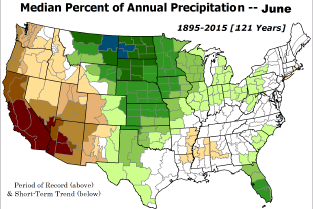 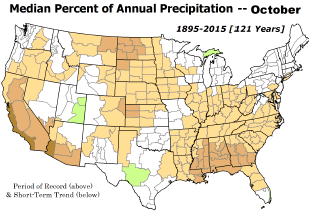 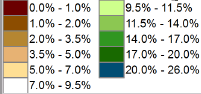 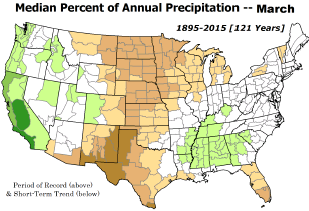 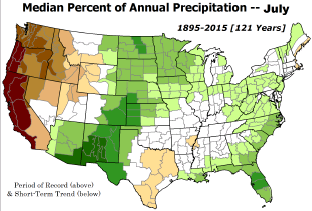 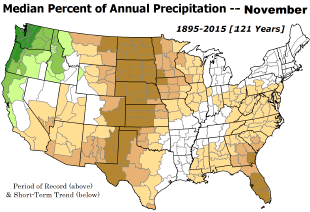 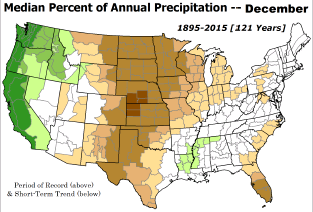 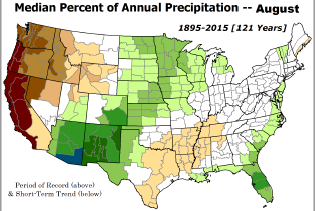 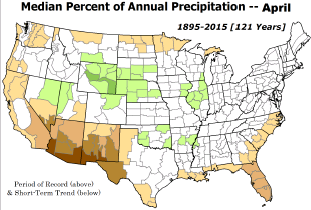 11
Adapted from Rich Tinker.
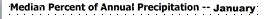 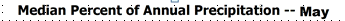 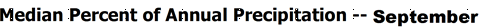 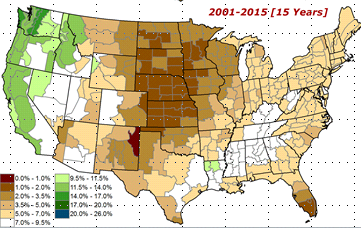 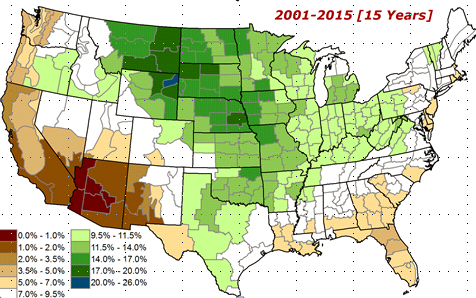 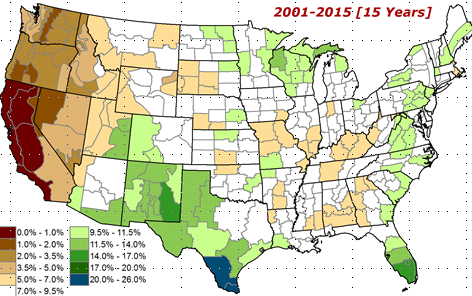 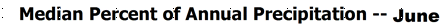 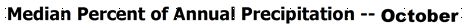 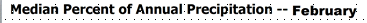 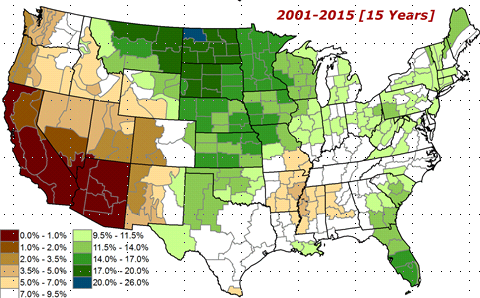 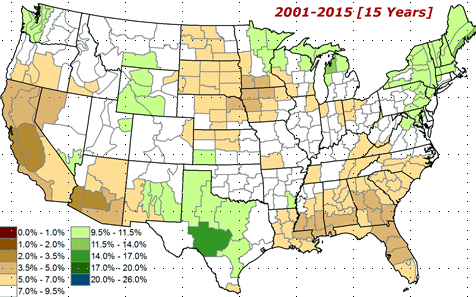 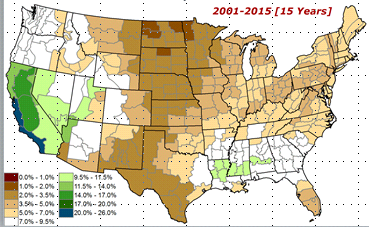 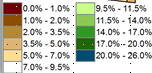 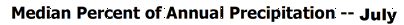 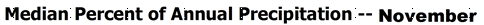 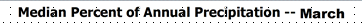 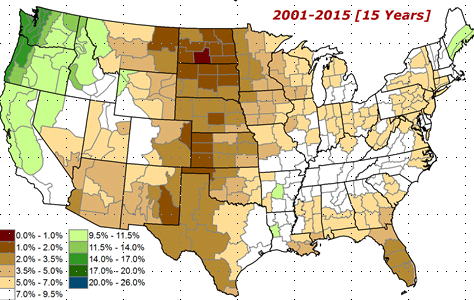 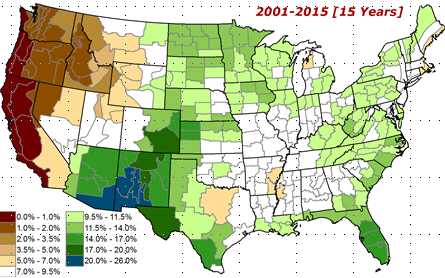 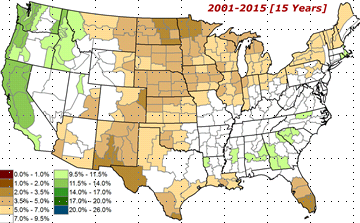 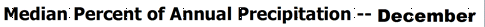 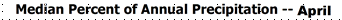 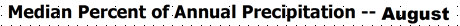 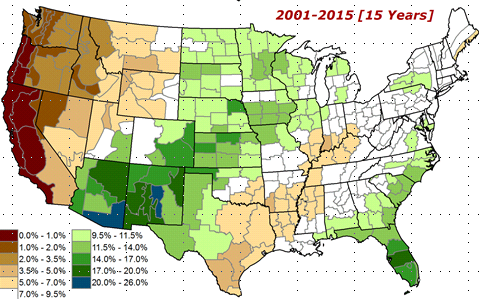 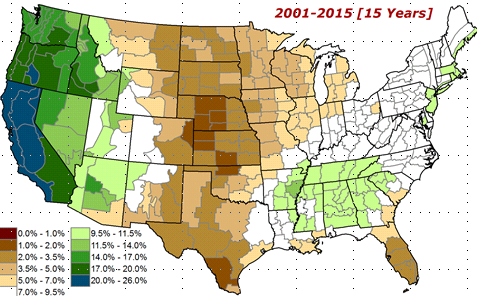 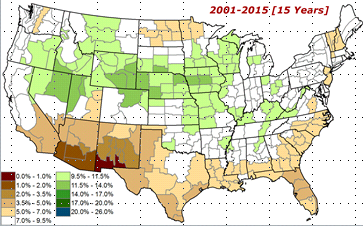 12
Adapted from
Rich Tinker
EL NINO Precip  COMPOSITES & Trend maps
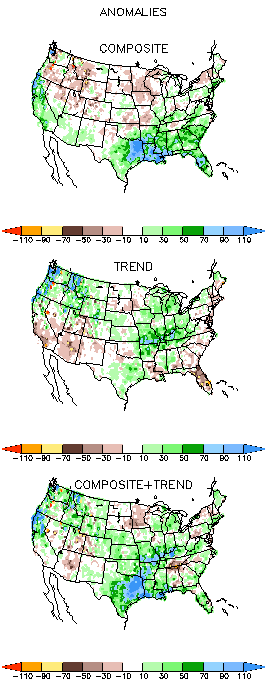 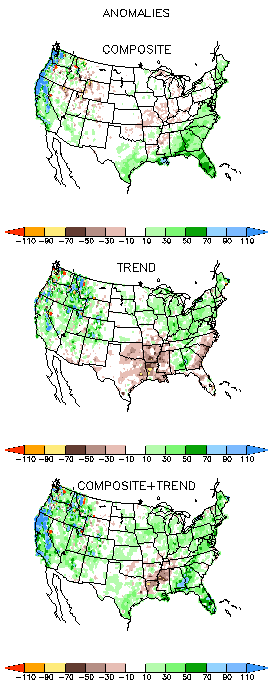 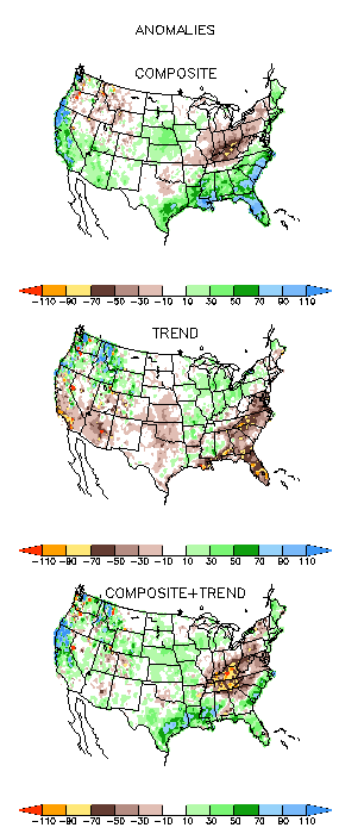 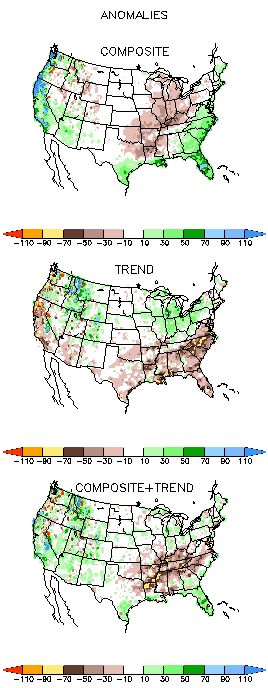 JFM
FMA
Only this is of relevance to us now due to neutral ENSO status.
13
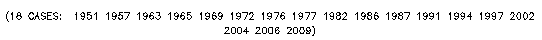 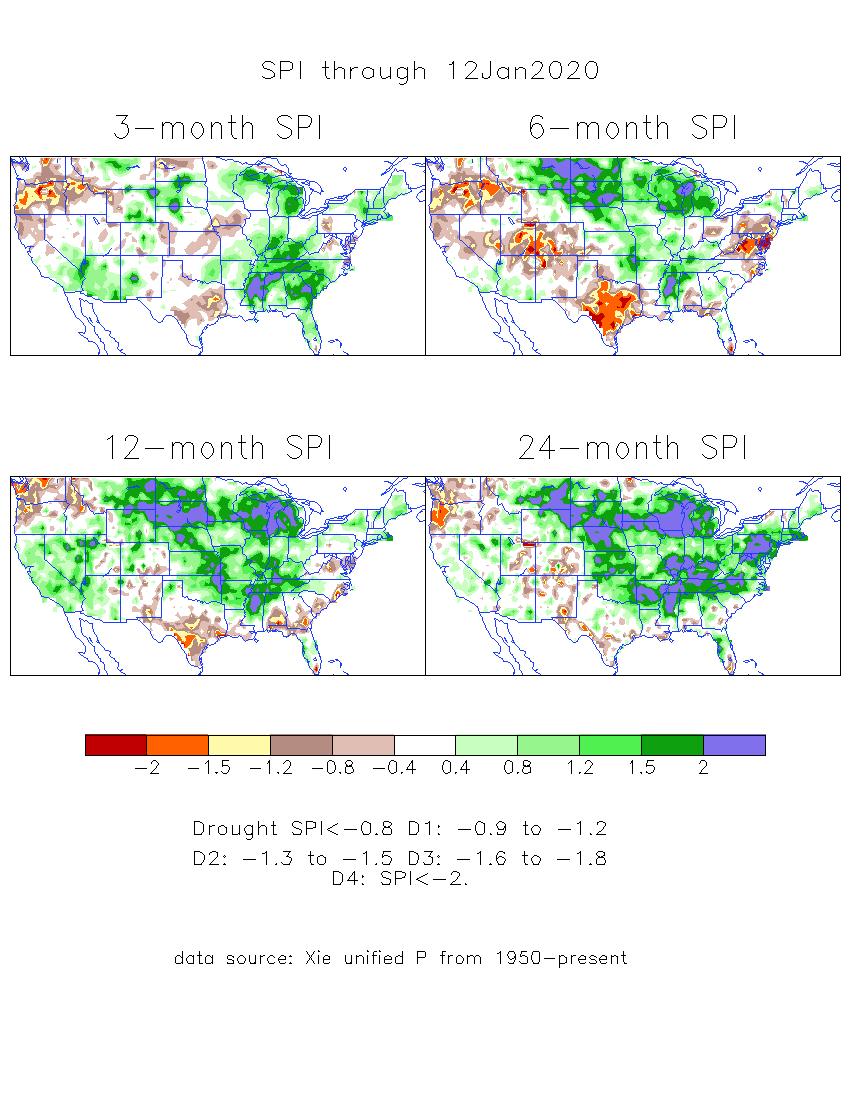 The Standardized Precipitation Index SPI(based on Observed P)
----- NOW
Very interesting graphic & details for the drought across the US based on the more generalized precip deficit/excess, the Standardized Precipitation Index (SPI). 

The dark brown and red colors, indicating standardized precipitation deficits, in the various time periods, approximately correspond to the appropriate short/long term drought monitor regions and their intensities
14
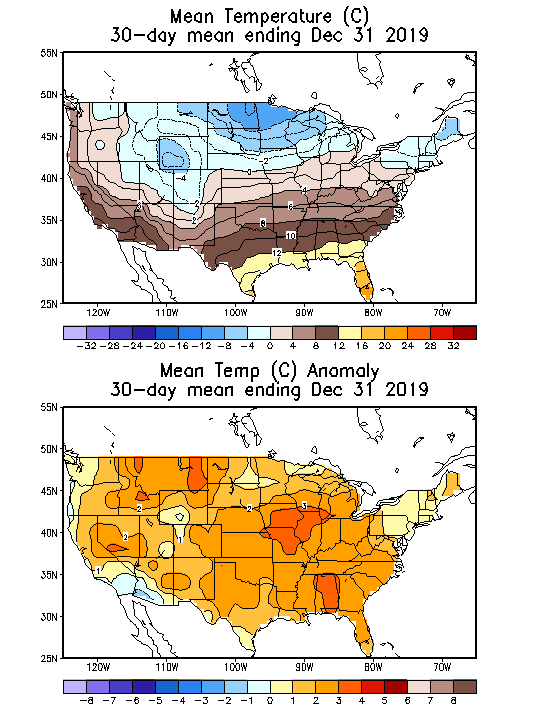 Recent US Temperatures
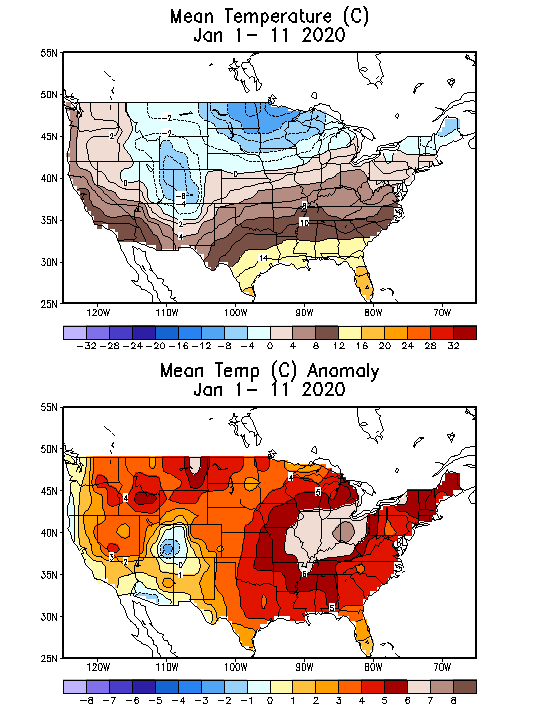 15
Water Reservoir Levels in some Western/Southern States! !
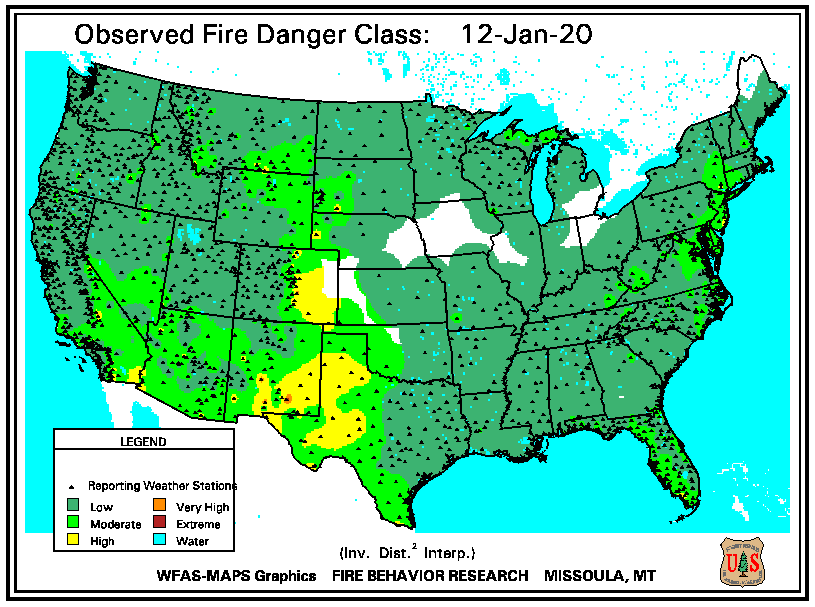 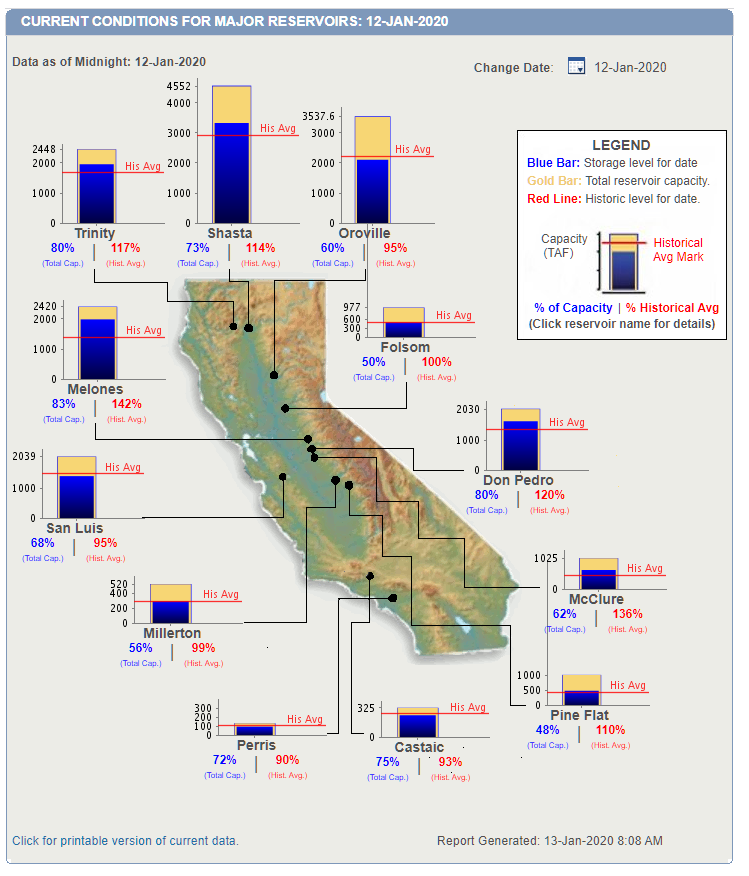 https://fsapps.nwcg.gov/afm/index.php
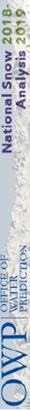 Except in few high elevations, all snow has melted.
Northern  CA reservoirs beginning to show
Weakness, but rainy season coming up!
No reported major fire incidents now in the West/CA.
California reservoirs are at or  above historic average levels.
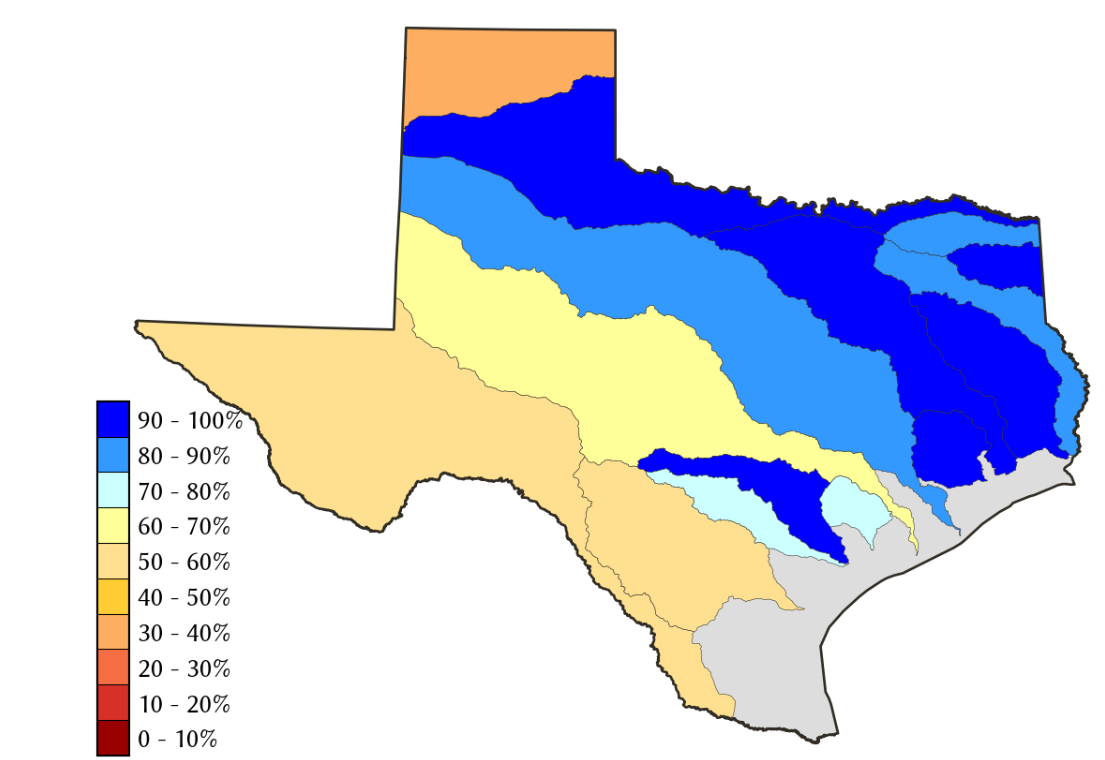 TX
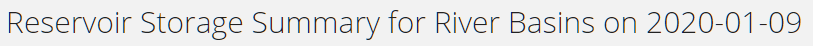 https://fsapps.nwcg.gov/afm/index.php
16
Streamflow (USGS)
17
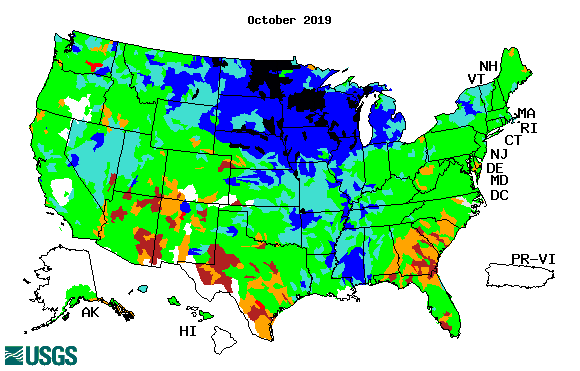 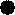 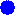 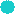 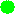 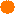 Overall,  worsened stream flow conditions in the southeast.
Slight improved conditions in the southwest.
Pacific NW much improved now.
Map shows only  below normal 7-day average streamflow compared to historical streamflow for the day of year.
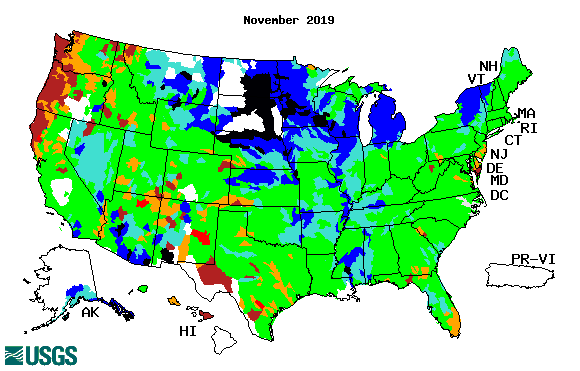 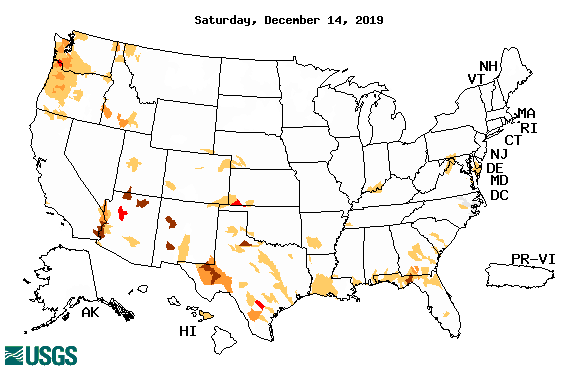 One month ago (left)  & 

Now (below)
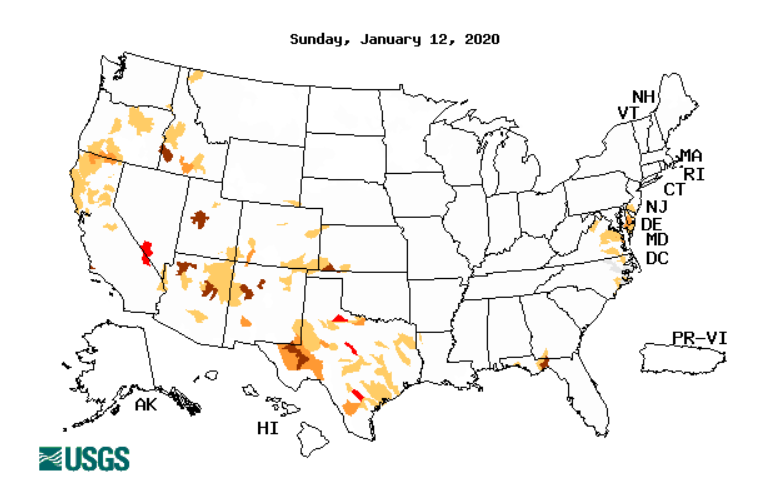 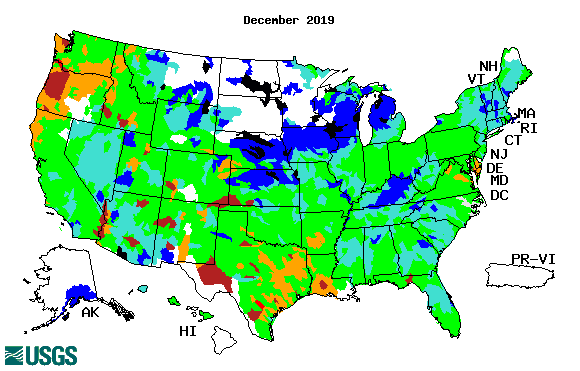 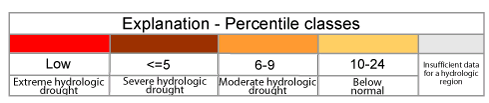 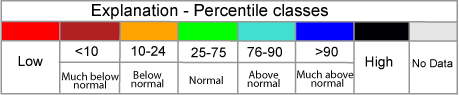 17
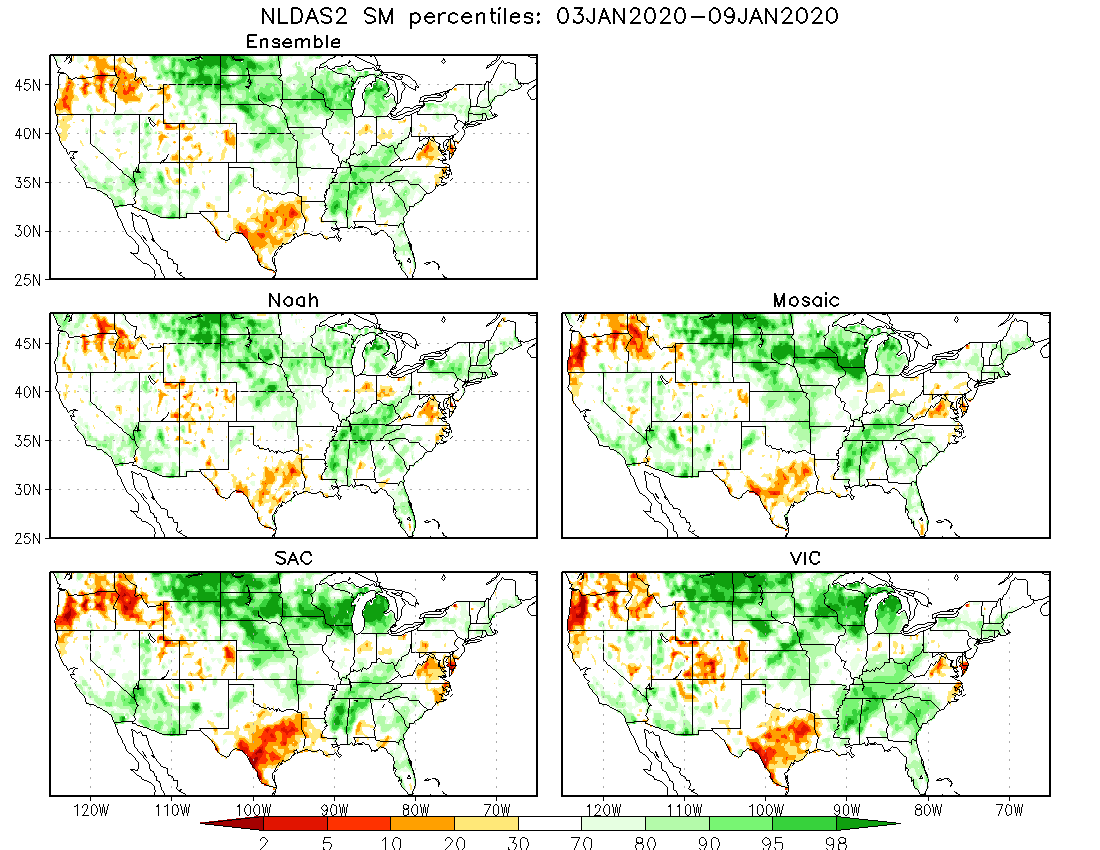 18
[Now]
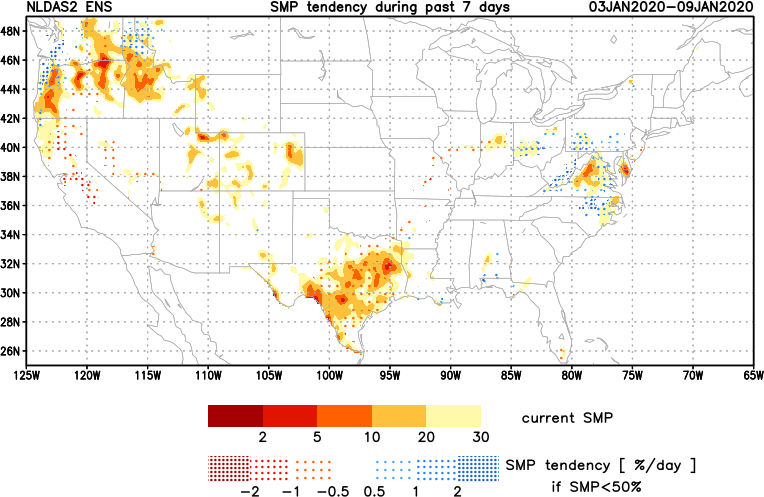 NCEP  Ensemble mean NLDAS2 models’ Soil Moisture tendency/trend
7 days
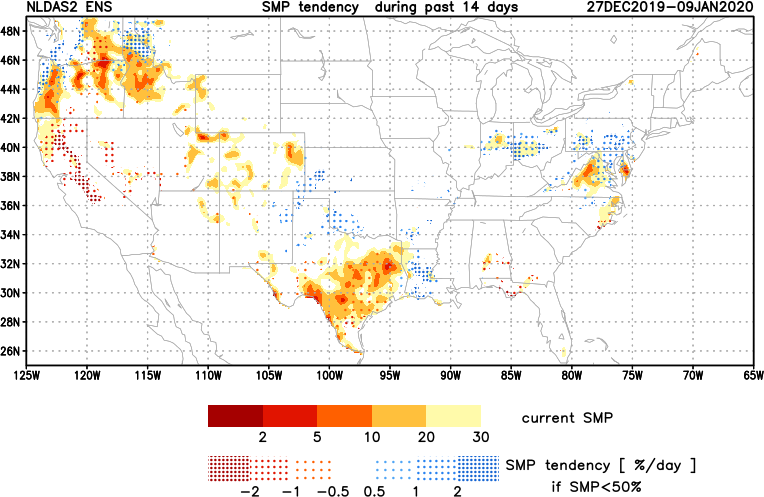 14 days
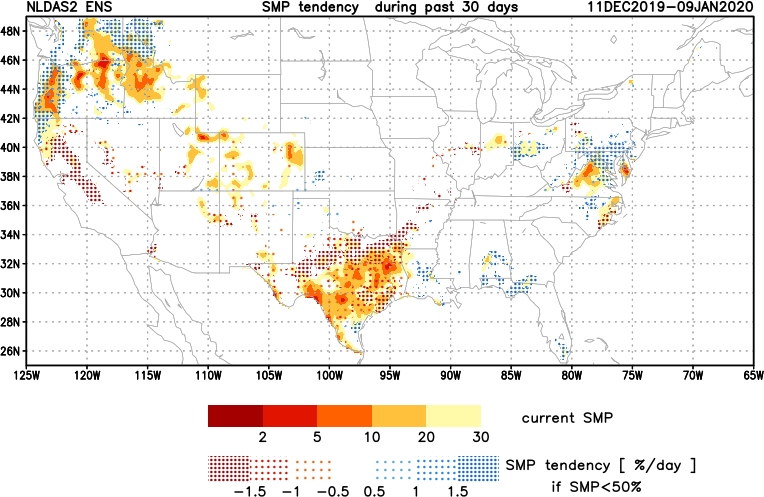 Drying soil moisture tendency over the last month in the drought affected regions, especially in the southeast.
30 days
Snow cover
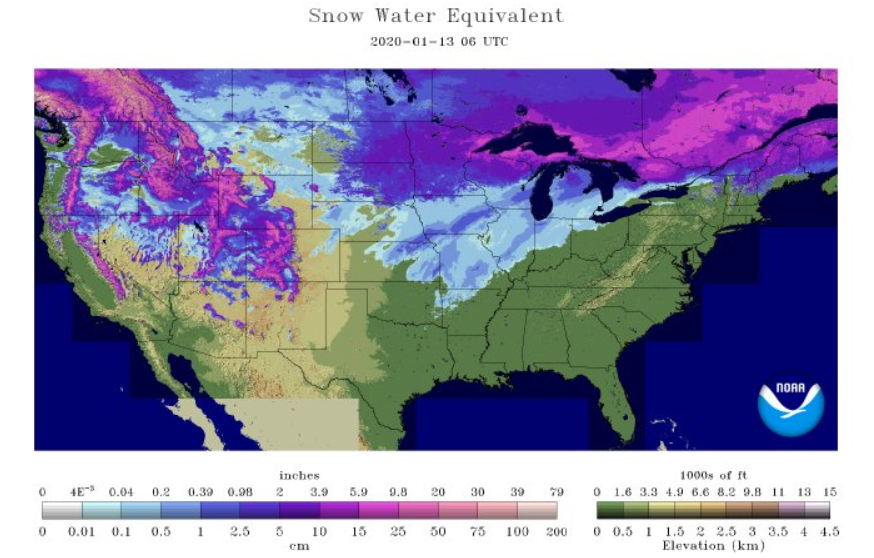 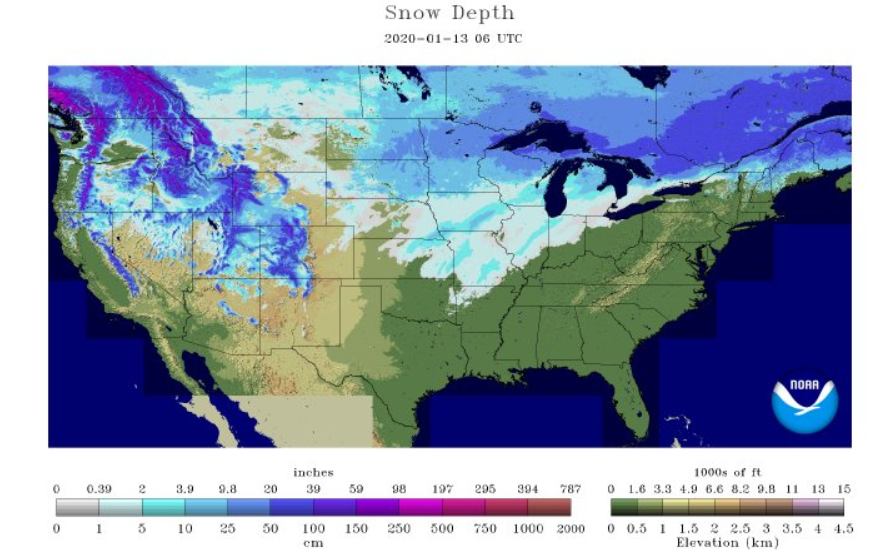 20
21
Latest values of SST indices in the various Nino Regions.
The sub surface heat anom has been vacillating for the past few months. Will we be in neutral territory for how long?
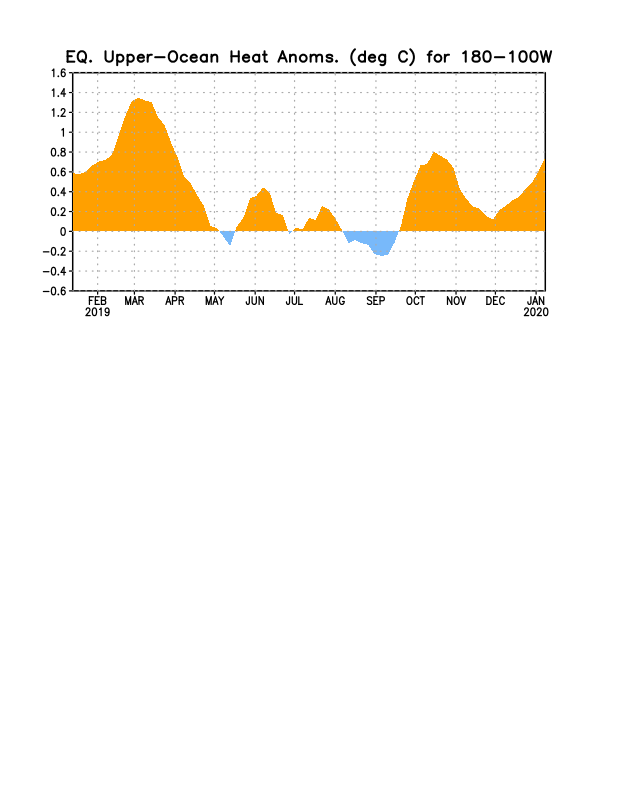 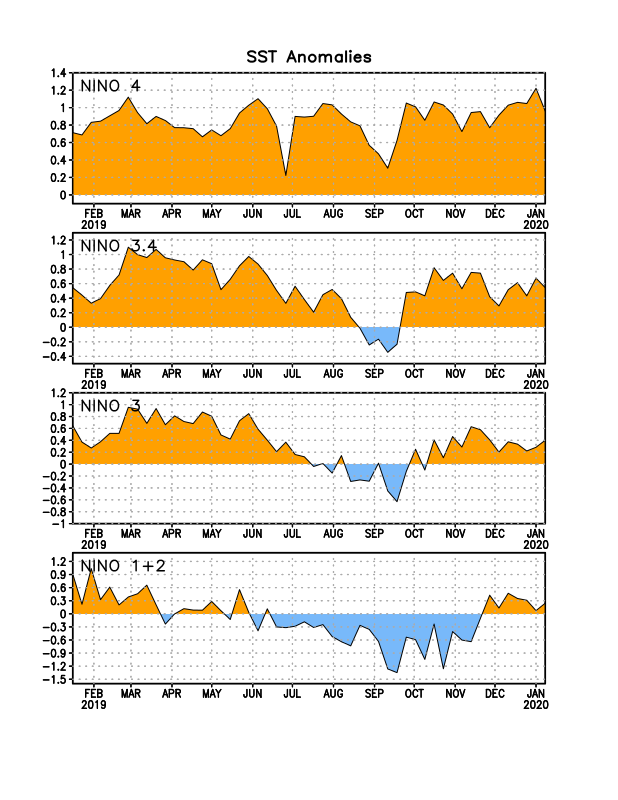 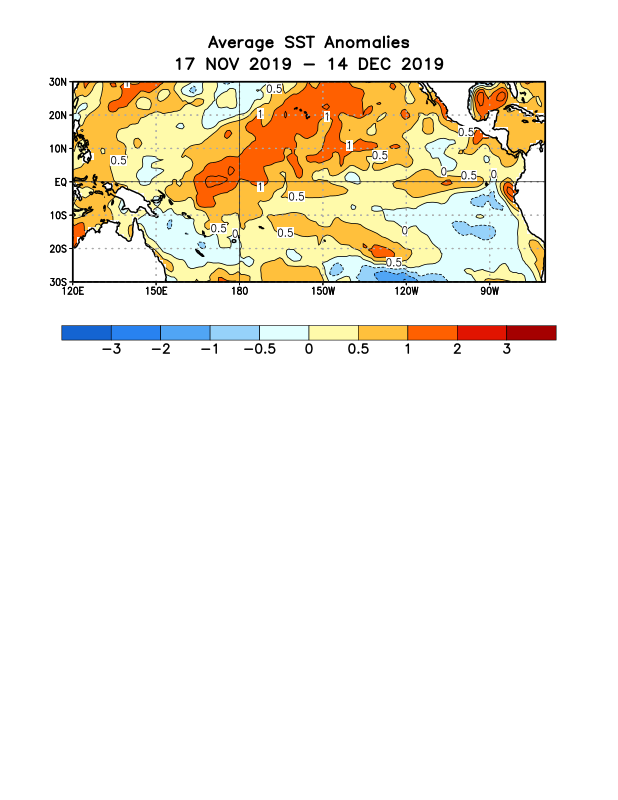 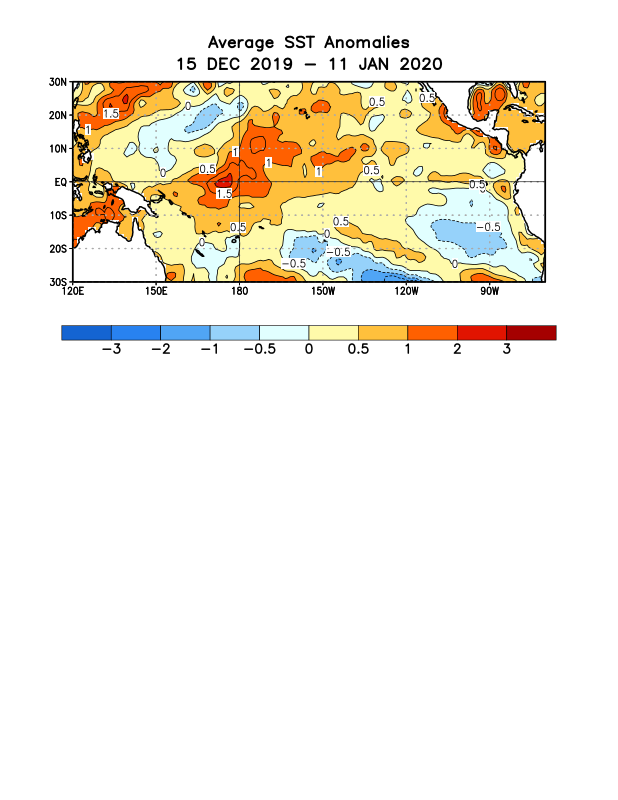 22
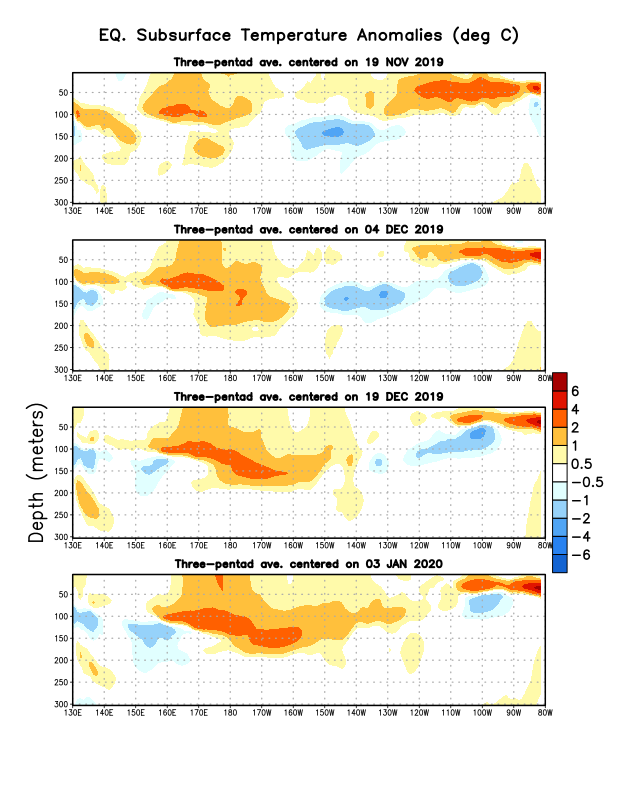 Sub-Surface Temperature Departures in the Equatorial Pacific
Most recent pentad analysis
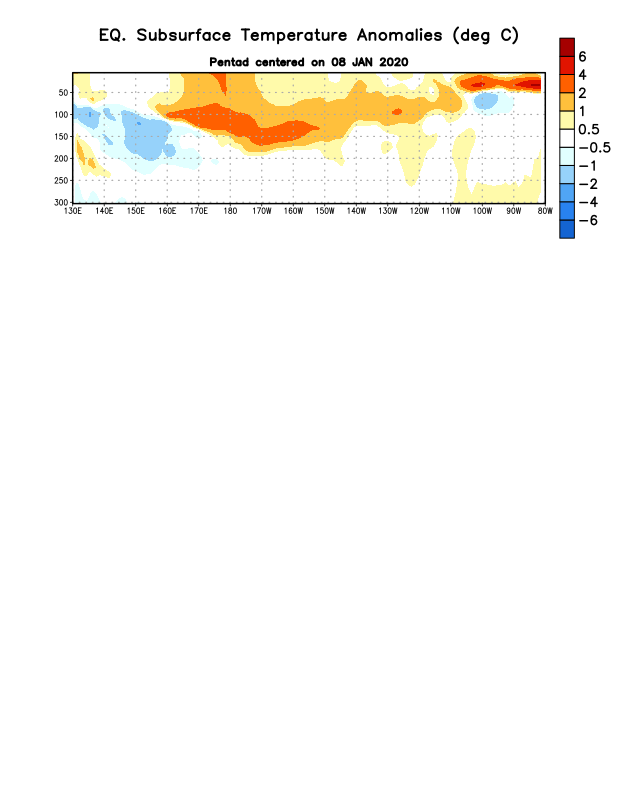 23
ENSO Forecasts
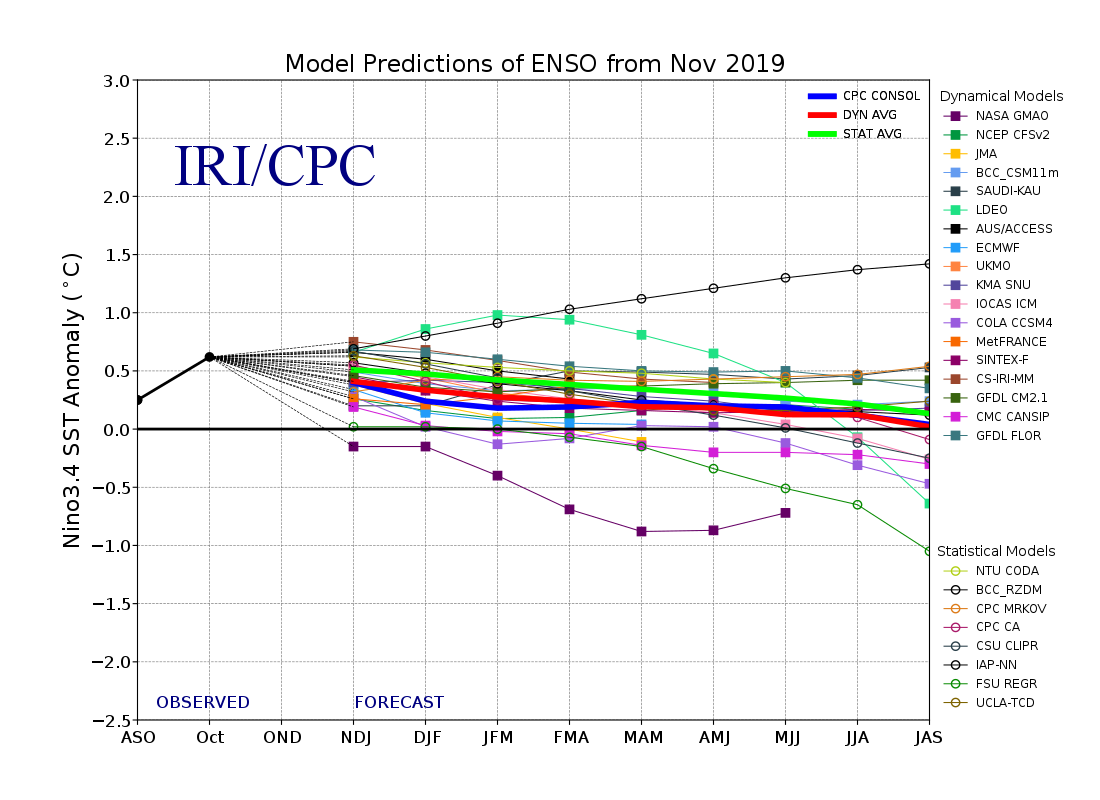 Early- December CPC/IRI forecast
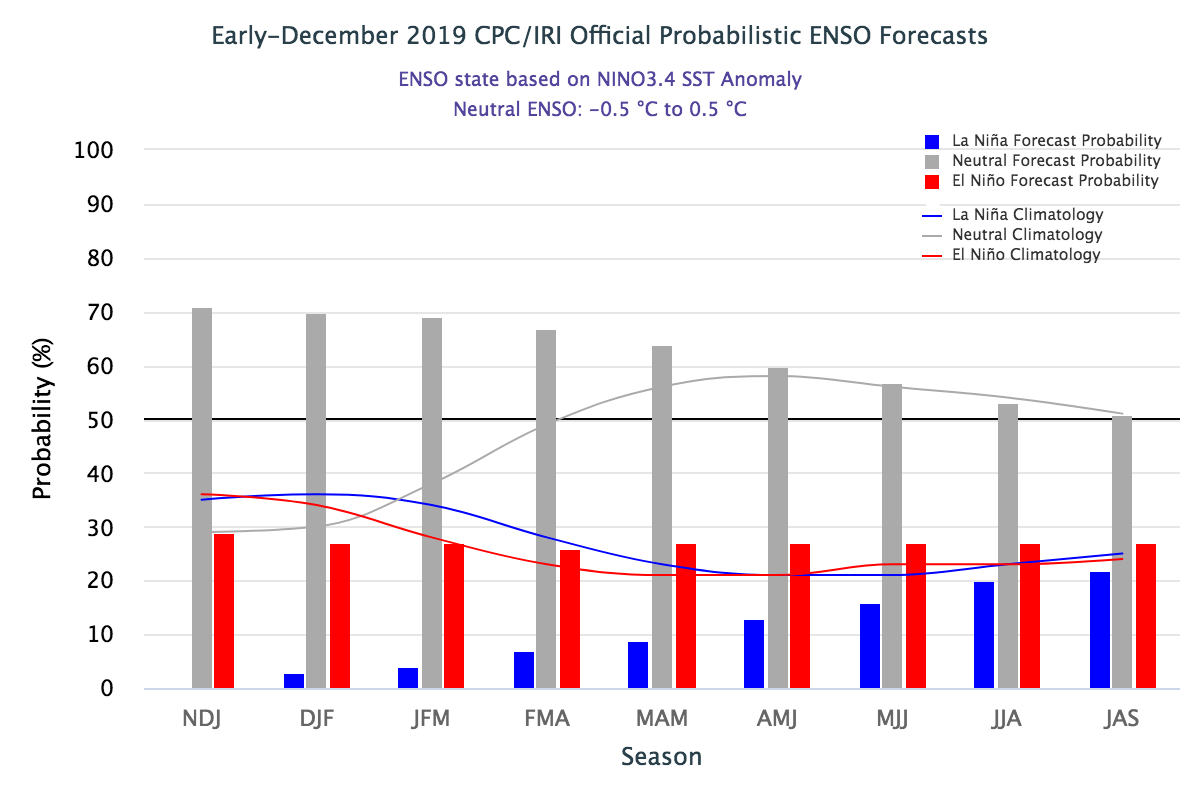 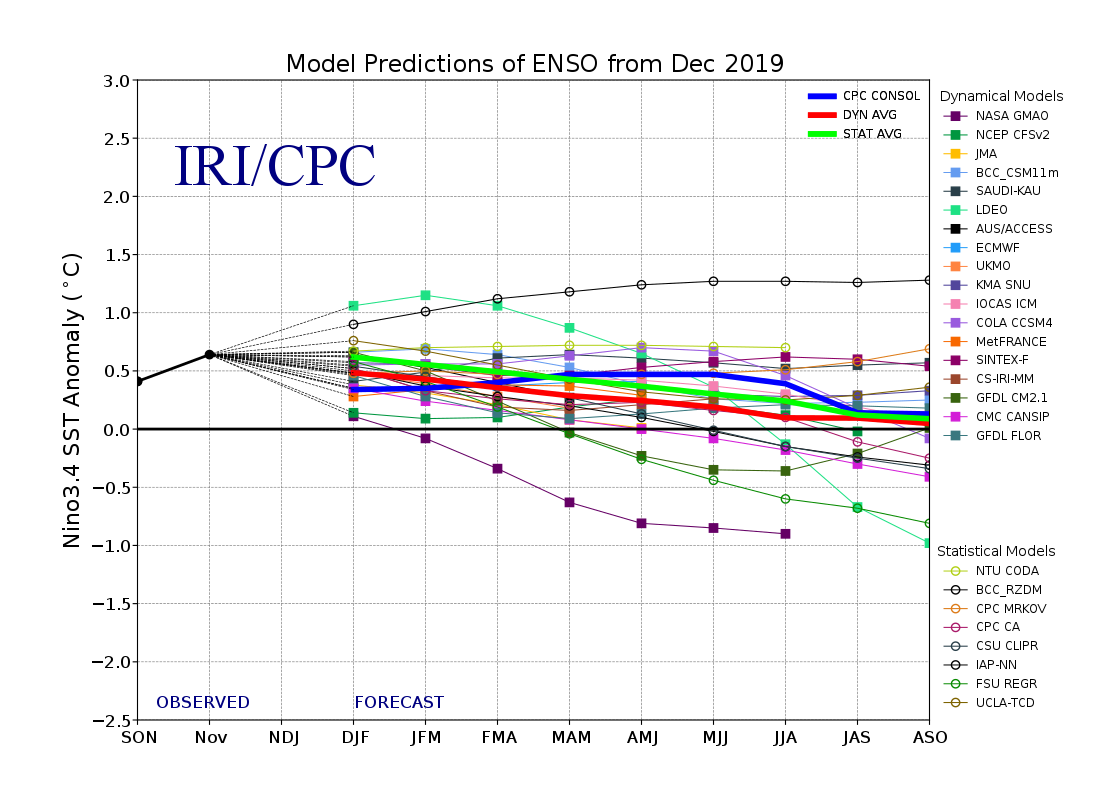 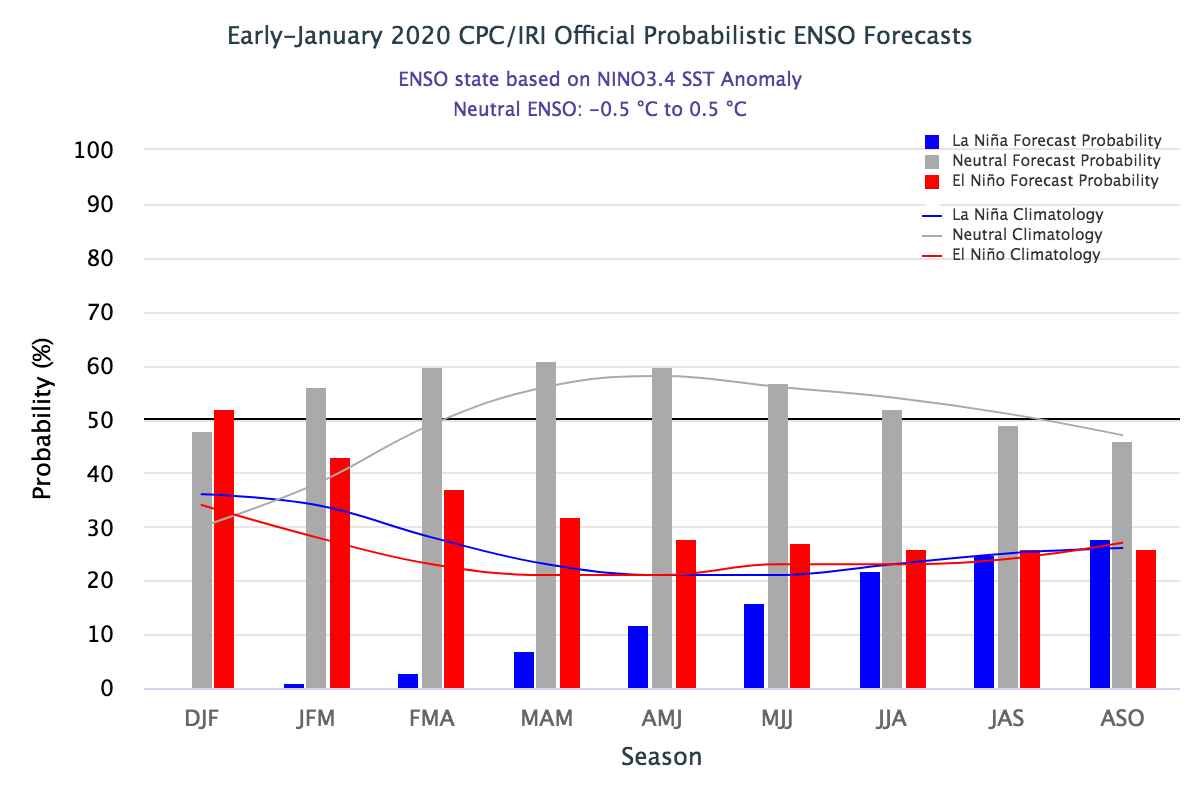 Same neutral ENSO forecast as last month. But Neutral for how long? Or a swing to ?
24
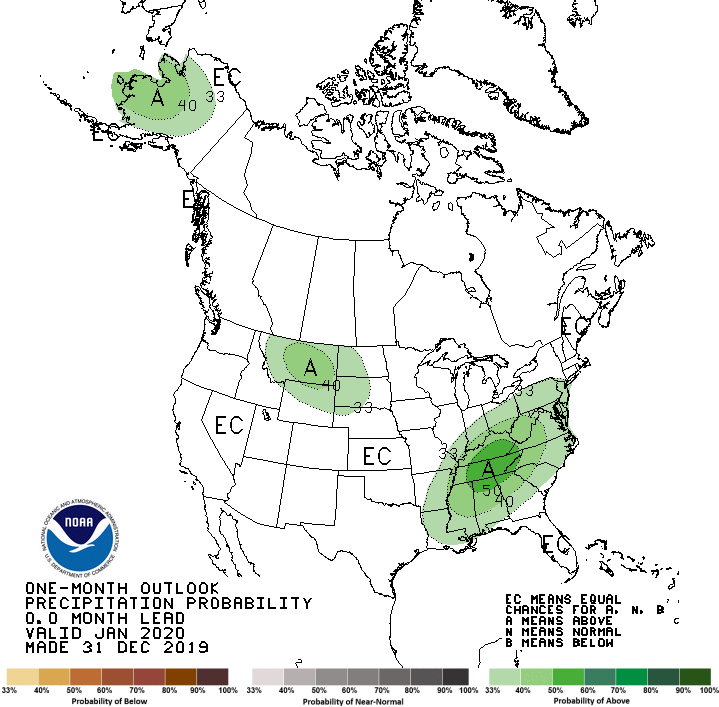 Previous(Last month)  
CPC’s official 
Precipitation outlook  forMonthly (Dec)/Seasonal (DJF)
Released  Dec 31th
Released   Dec 19st
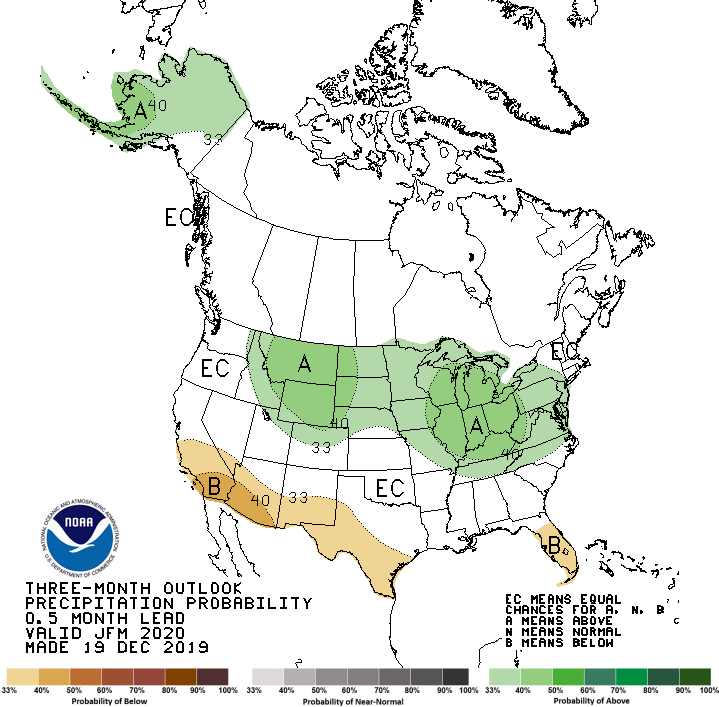 Observed so far this month!!
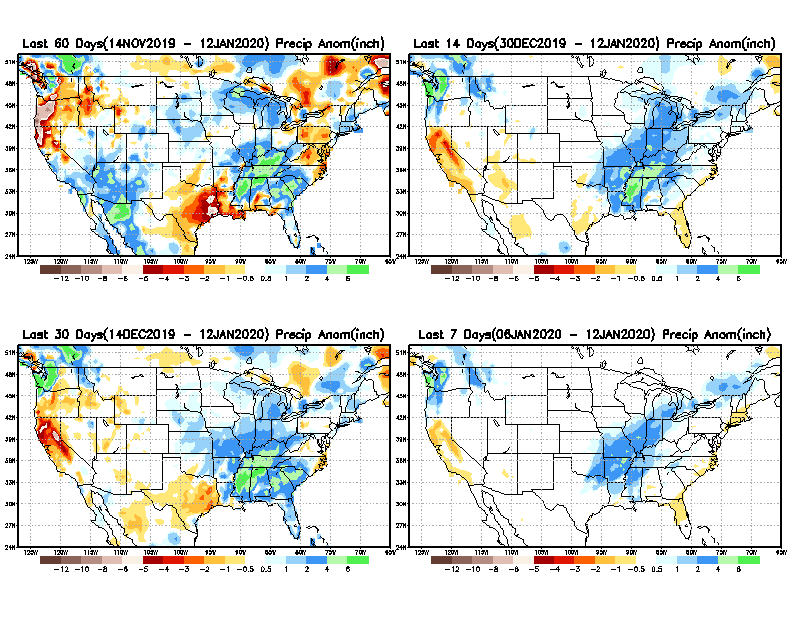 First half of month!

Second half month ?
Next slide!
25
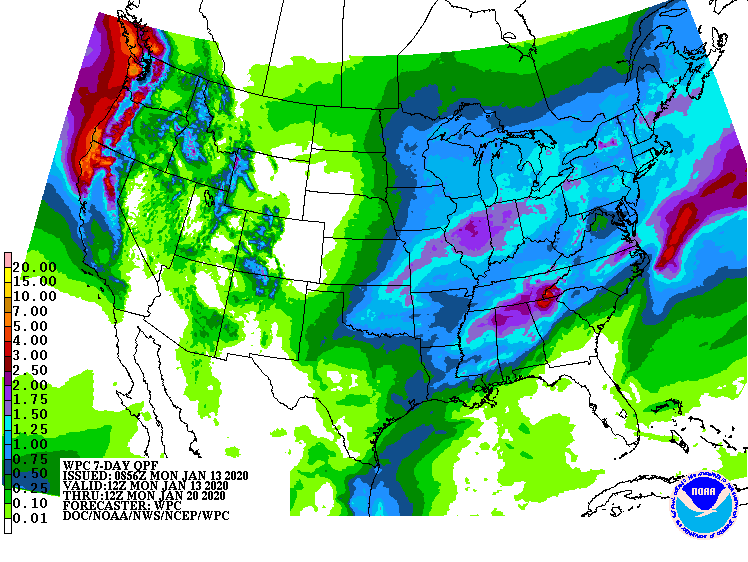 WPC Next 7 days QPF Forecast
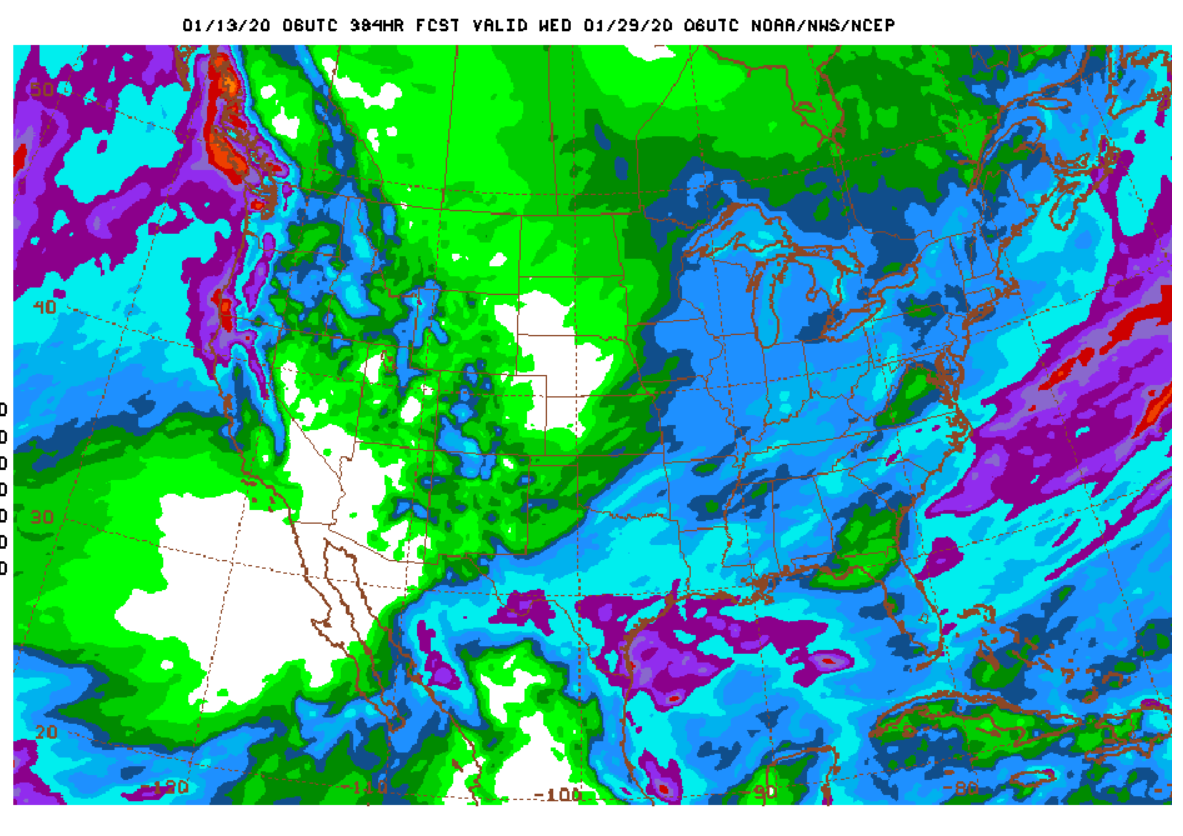 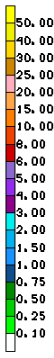 GFS Model Guidance for next 16 days.
26
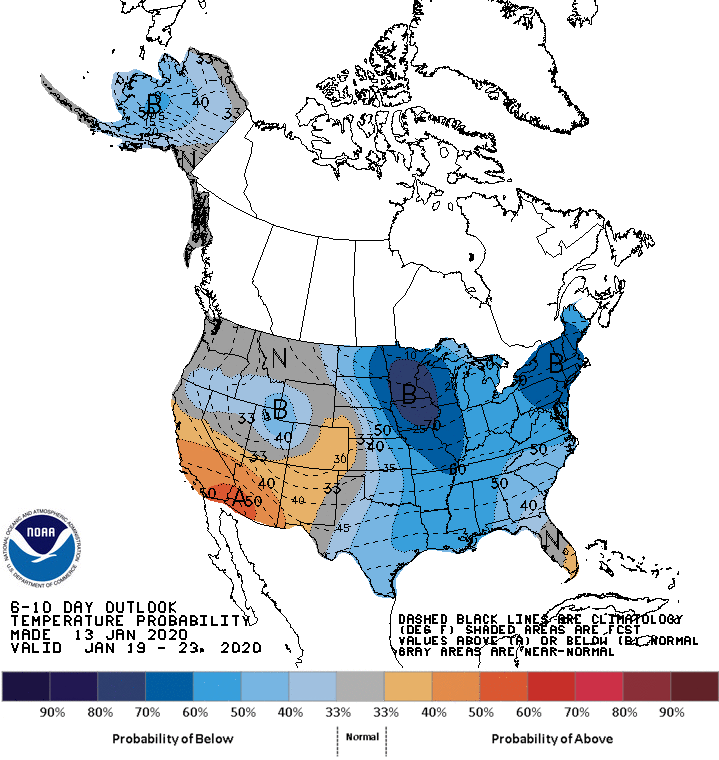 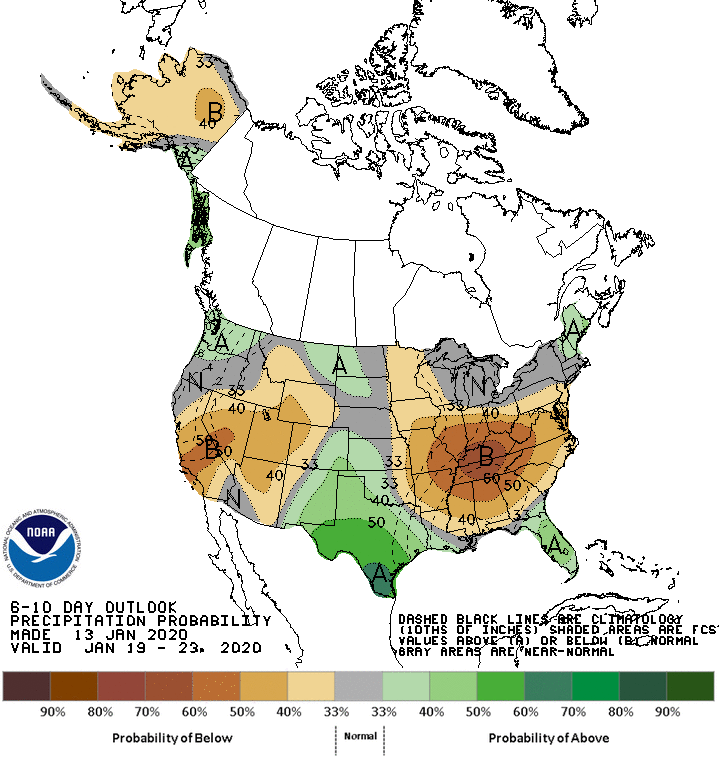 6-10 Day ERFs
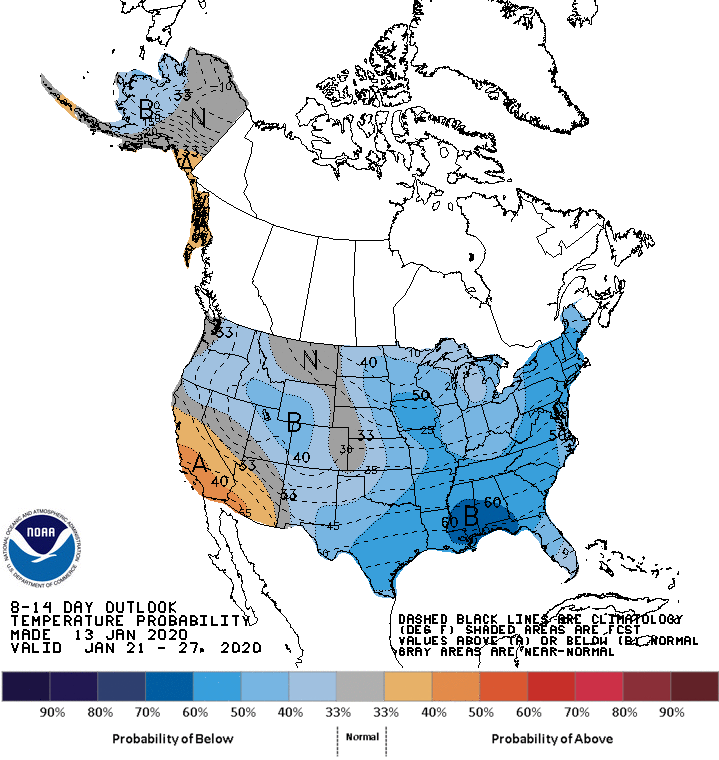 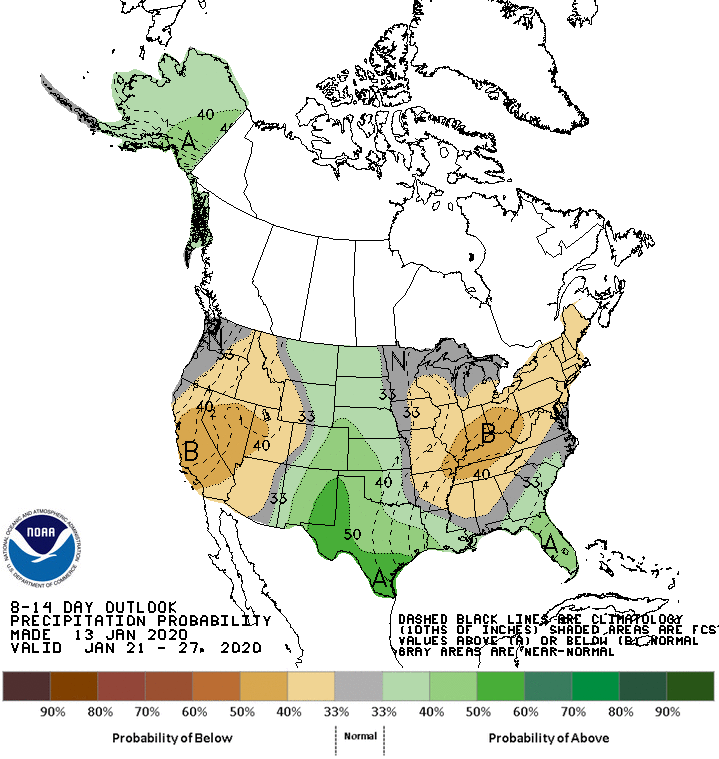 8-14 Day ERFs
27
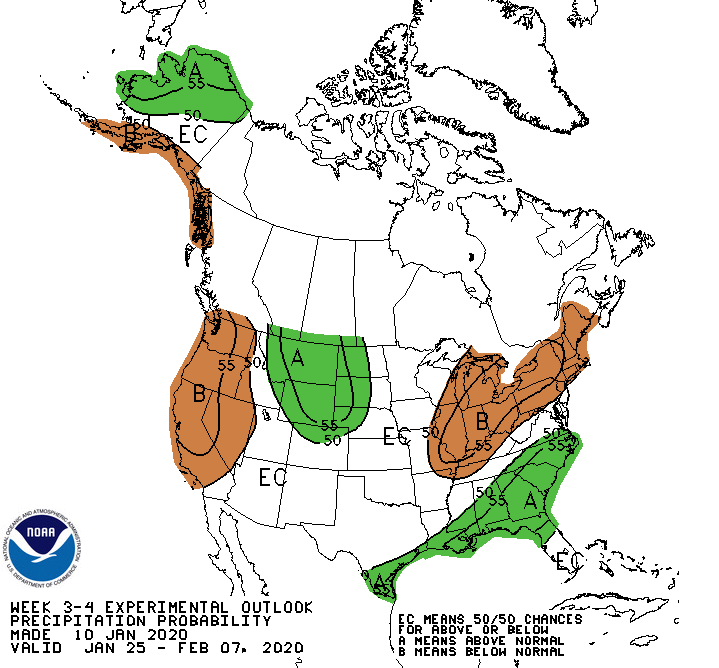 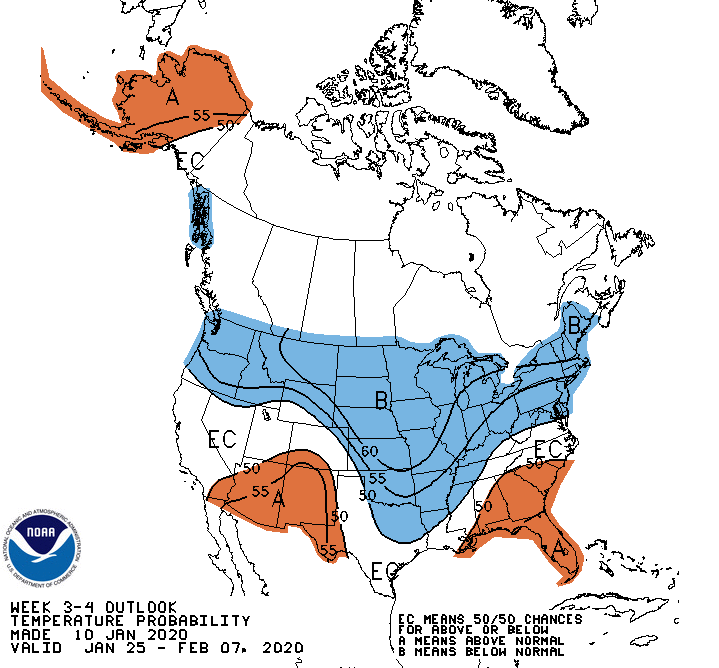 Week 3-4 Outlooks
      (made 1/10/20)
28
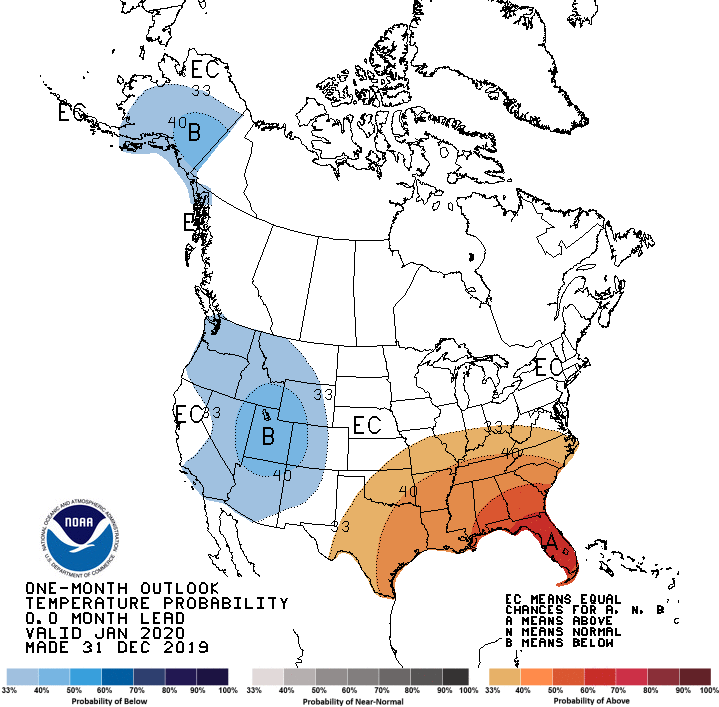 Previous (Last Month) 
CPC’s official 
Temperature outlook  forMonthly (Dec)/Seasonal (DJF)
Made 
Dec 31th
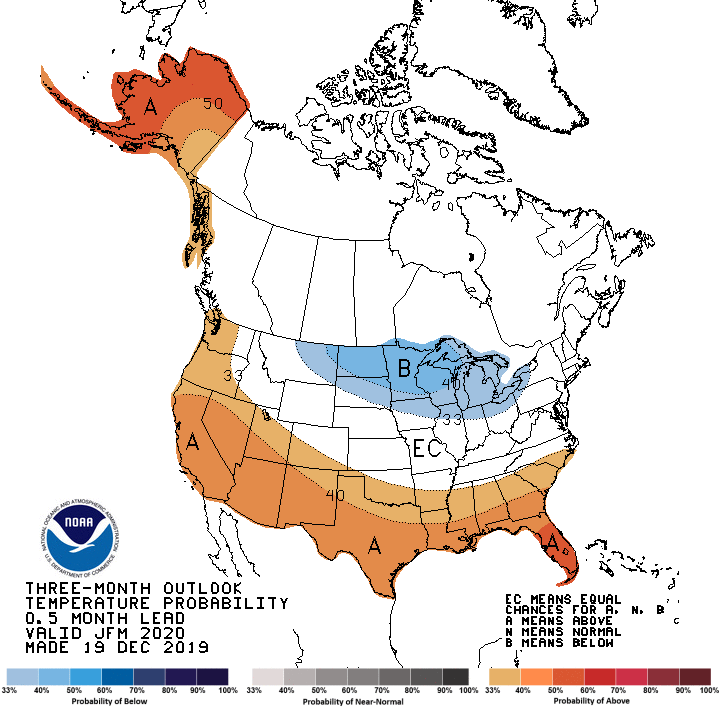 Made   
Dec 19st
Observed so far this month!!
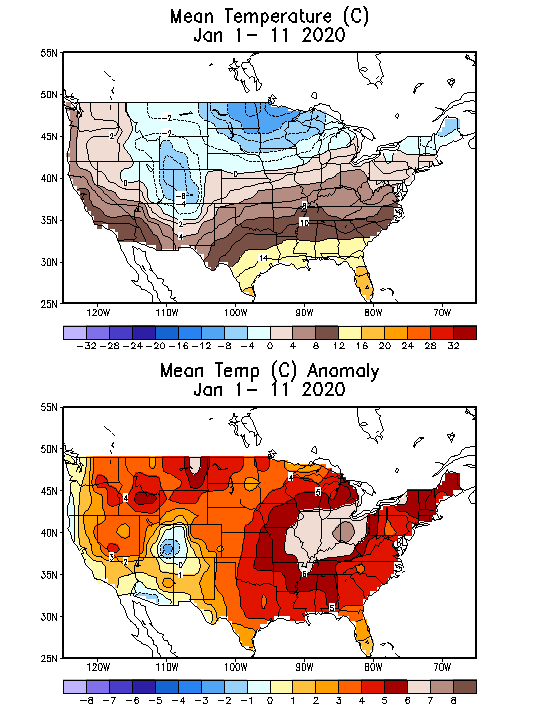 29
NMME T & PEnsMean forecasts
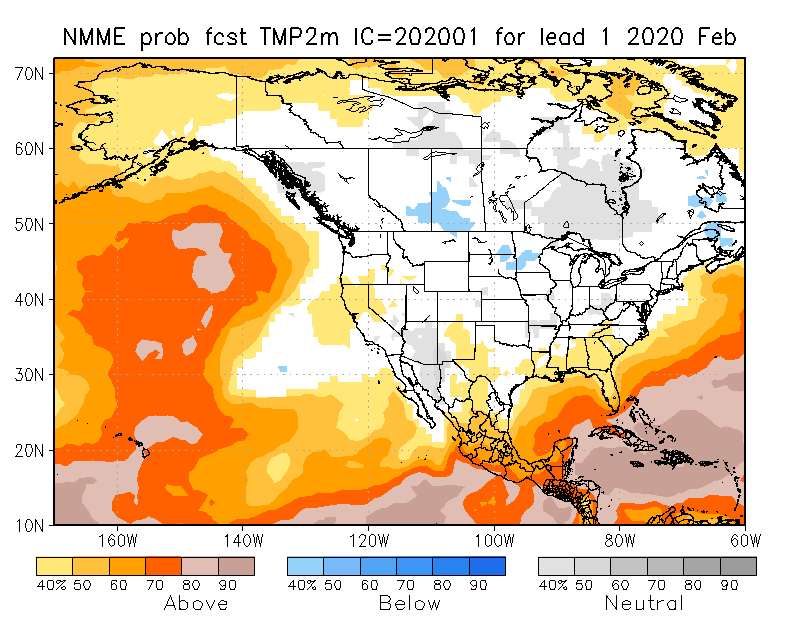 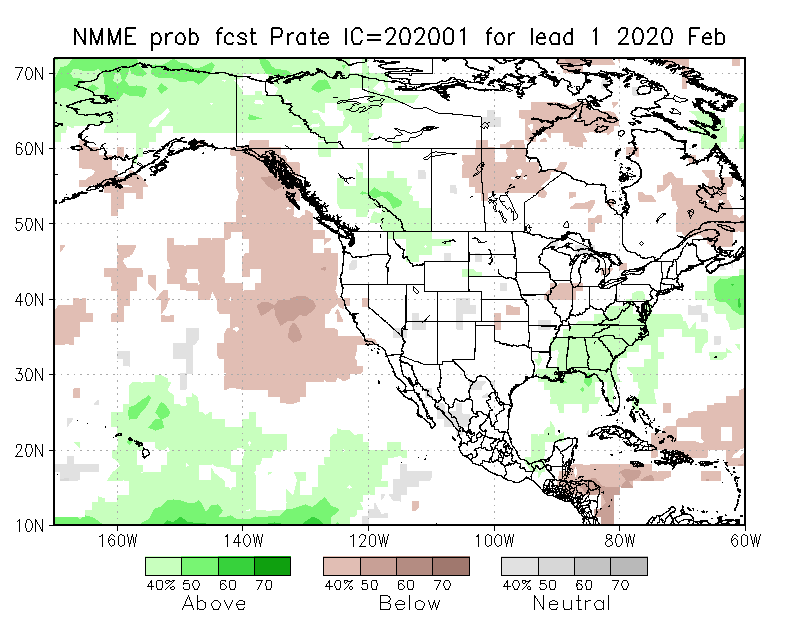 Feb
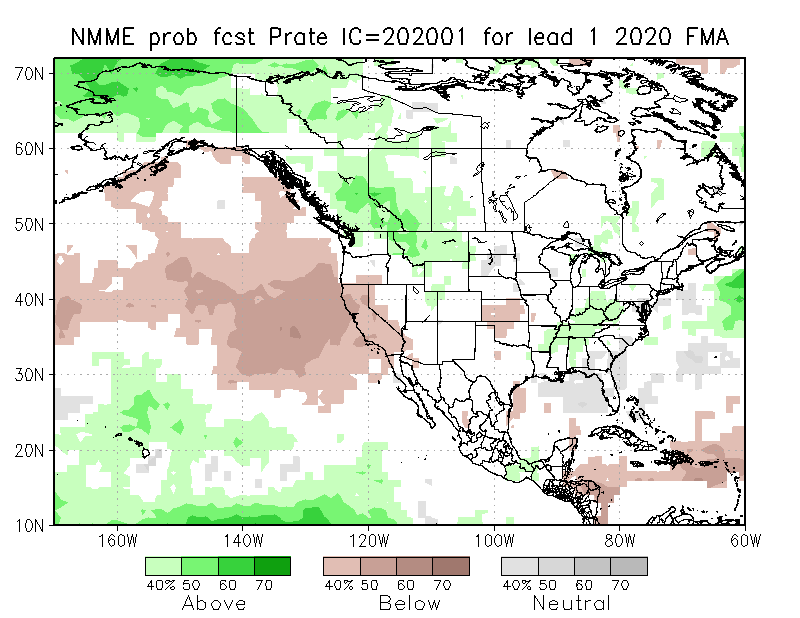 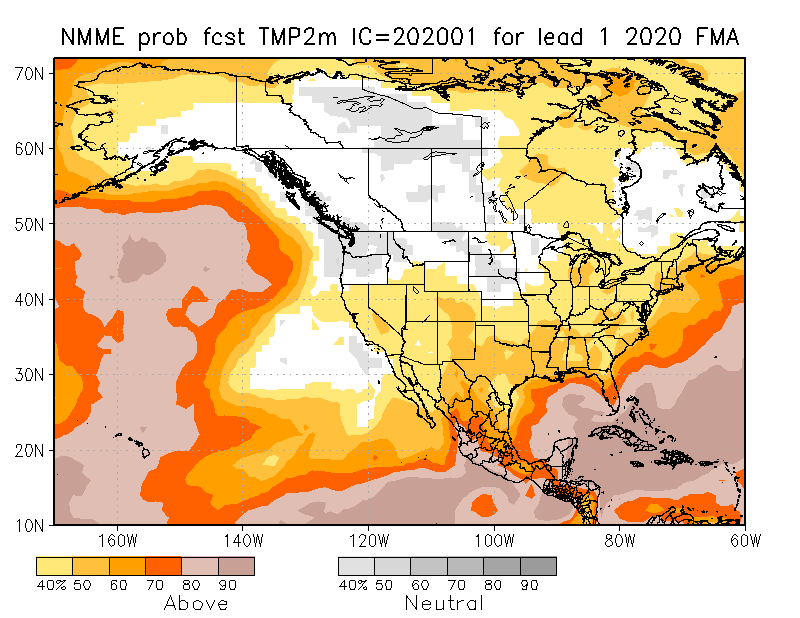 FMA
30
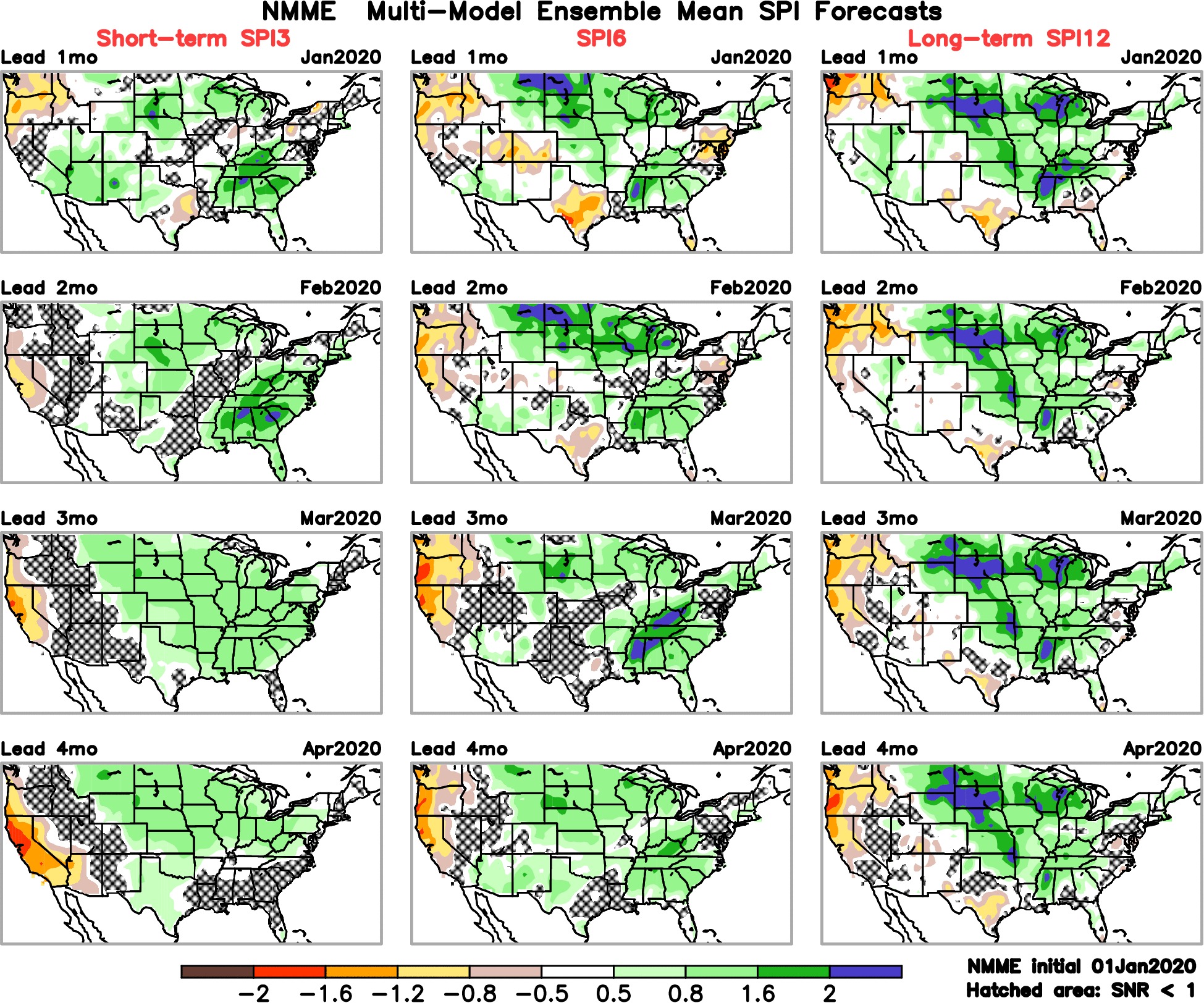 Forecast uncertain in Hatched areas.
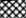 31
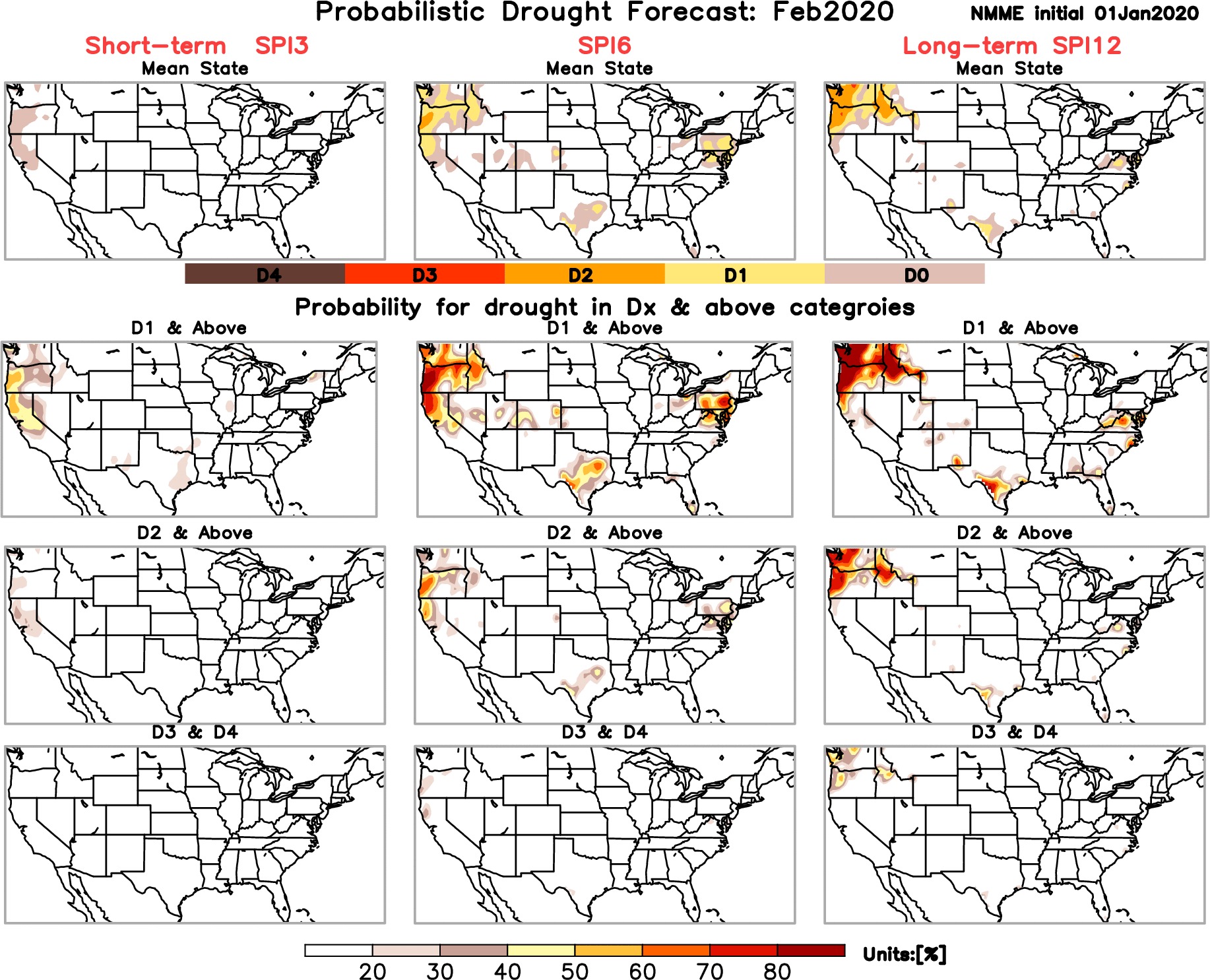 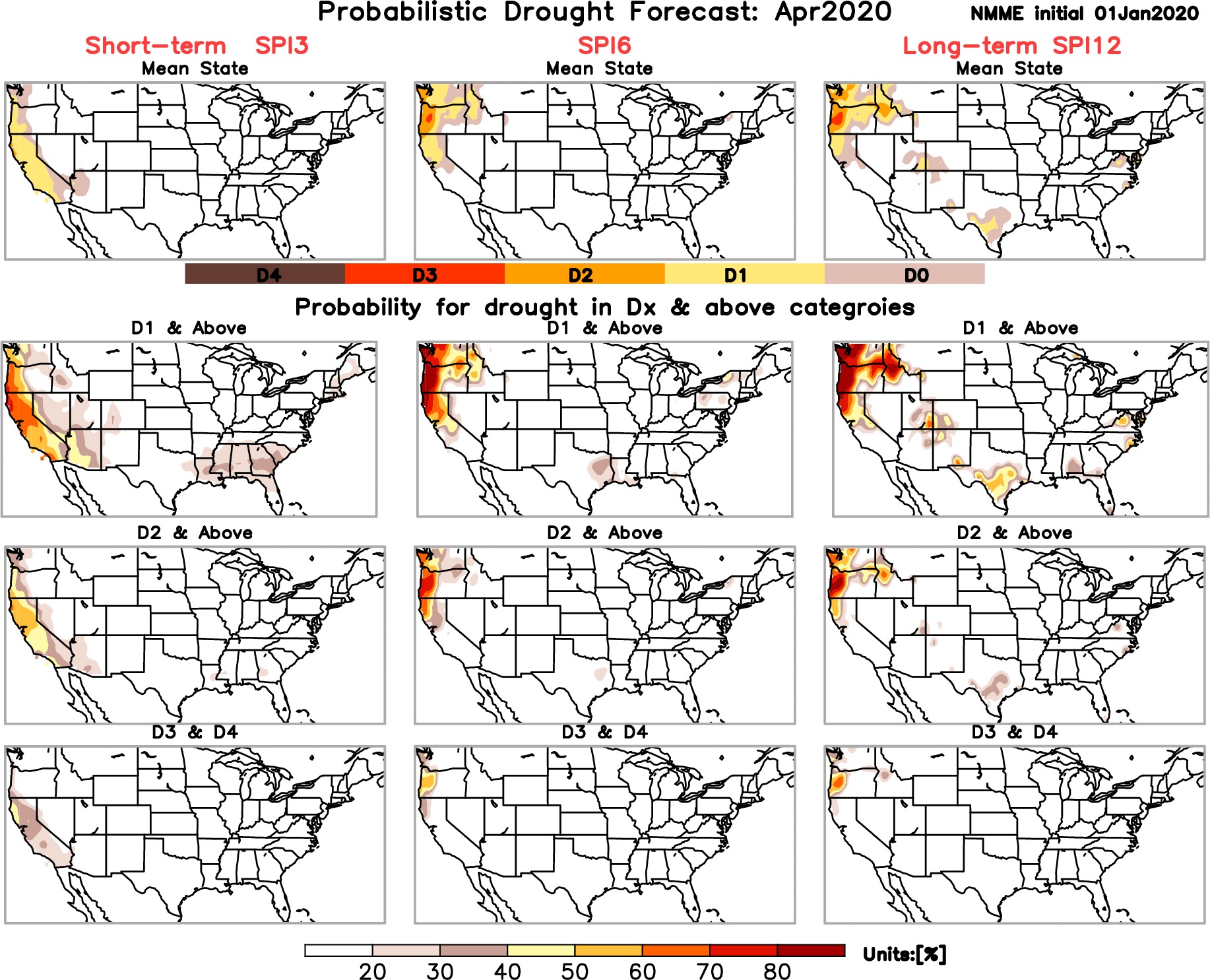 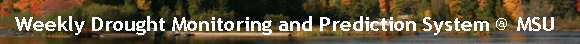 Initial Conditions: 
01/07/2020
http://drought.geo.msu.edu/research/forecast/smi.monthly.php
Predicted Monthly Soil Moisture Percentile
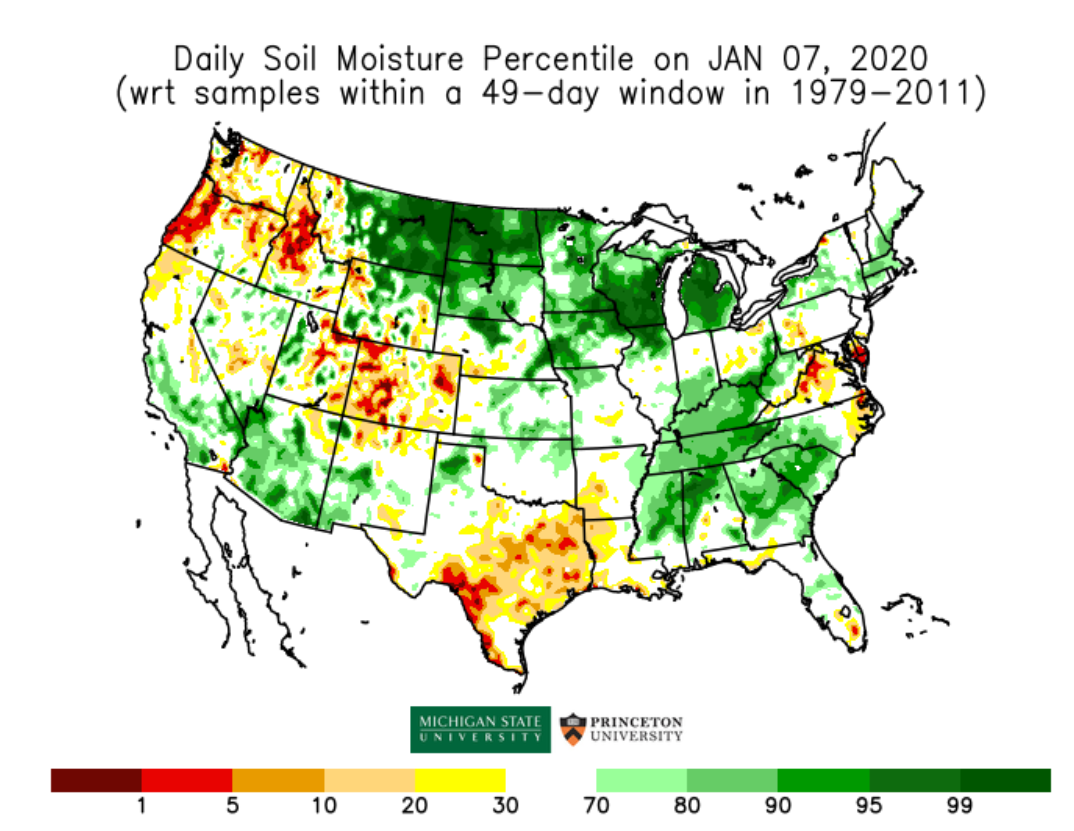 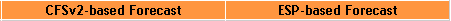 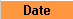 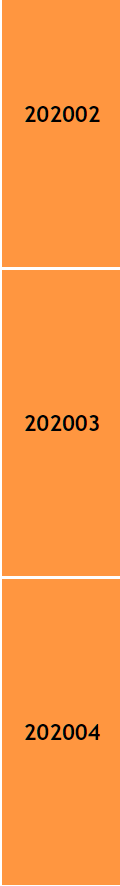 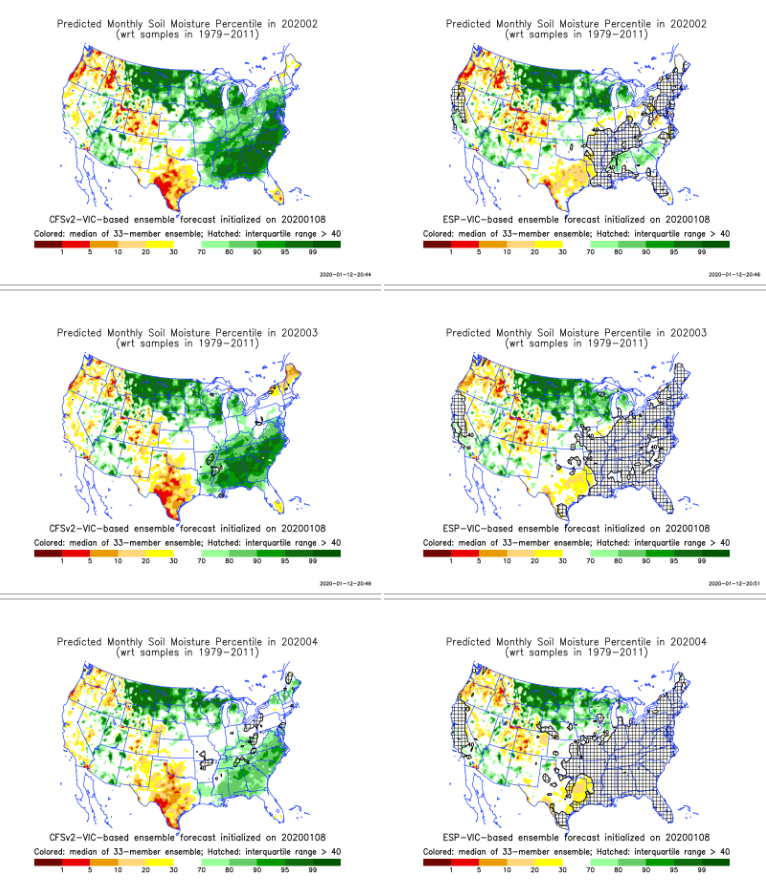 Initial Conditions 1 months ago: 
12/03/2019
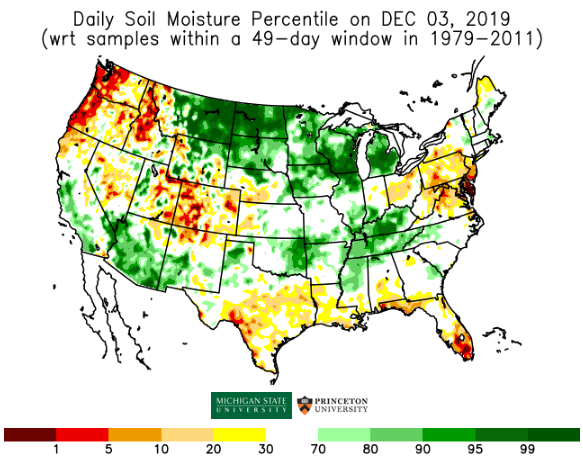 The inter quartile range suggest greater uncertainty about the forecast in these shaded regions.
34
Summary
Current ENSO status and forecast. ENSO-neutral conditions are present. ENSO-neutral is favored through Northern Hemisphere spring 2020 (~60% chance), continuing through summer 2020 (~50% chance).
Current Drought conditions:
After reaching a relative minimum in the area of drought coverage across the US in April/May 2019, the drought  area started to increase in the south, which peaked in October, and since then has decreased at least in the southeast. Only scatter drought exist in the southeast.
Drought in the four corner states (AZ/MM/UT/CO) has been vacillating in both intensity and shape and even location. Drought continues to dominate southern Texas. 
Weak dryness is emerging on and off in the Pacific western states of CA, OR and WA, and in Idaho, where the upcoming season is the rainy season.
California reservoirs, continue to be at better than historically average levels.  CA’s 2019 wildfire season was not worse than previous devastating years.
Prediction: 
Expected presence of near normal ENSO conditions in the tropical equatorial Pacific through winter and spring, is not helping with any confidence in the NMME model’s forecasts for precipitation. 
Careful examination of the current precipitation deficiencies on many time scales across the United States and the extent/march of the compact/expanded rainy season in the drought affected and the precipitation deficit regions, will help guide the drought forecasters.
Based on these considerations, and the expected rainfall in the short term, further relief of  the existing drought in the southeast is expected.  The drought in the four corners region will get better in the short term but might persist in the long term, due to continued long term rainfall deficits in the region.
Next, the preliminary SDO:
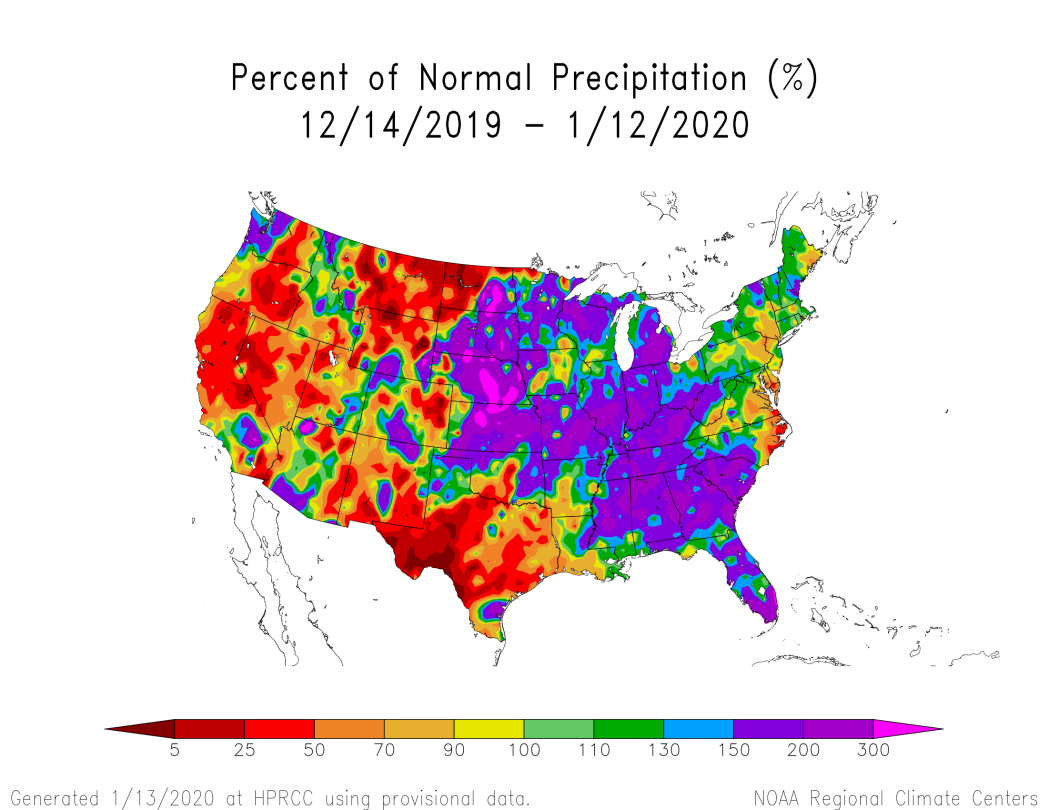 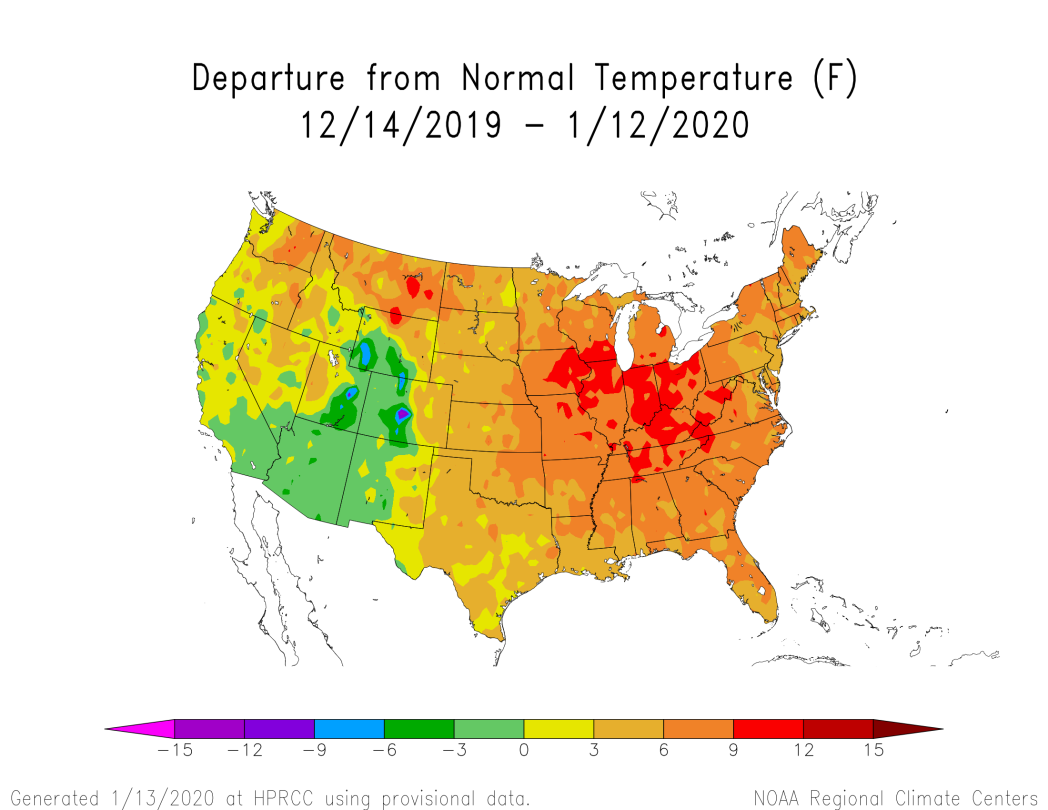 Last 30-Days
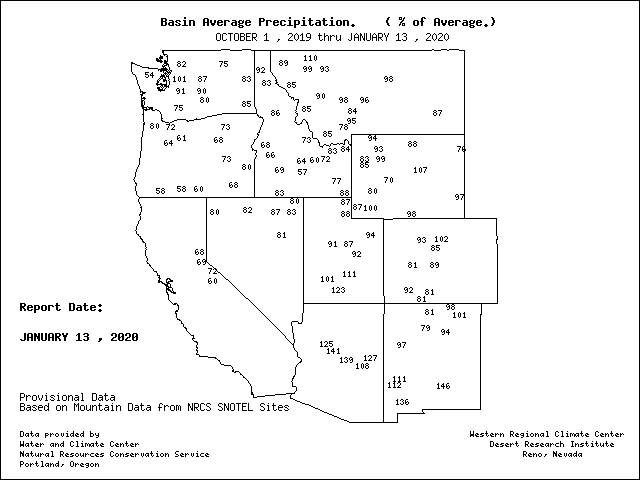 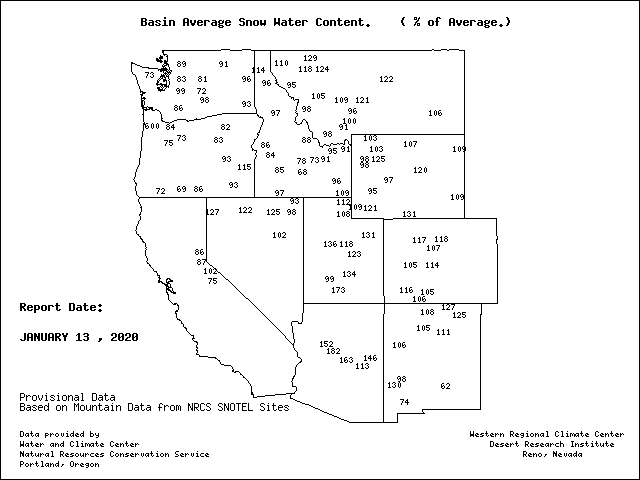 10/1/19-1/13/20
1/13/20
>
>
36
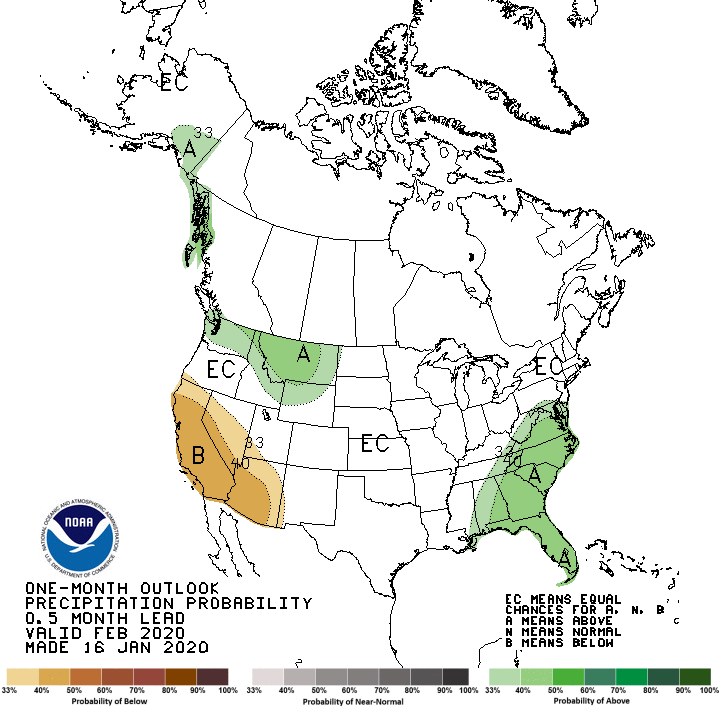 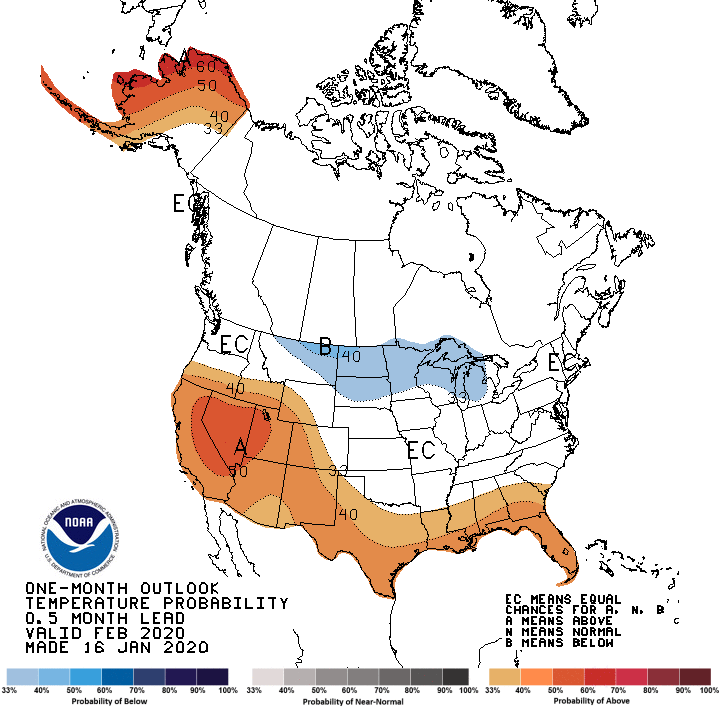 Latest Preliminary 1-Month (Feb’20) LLFs
37
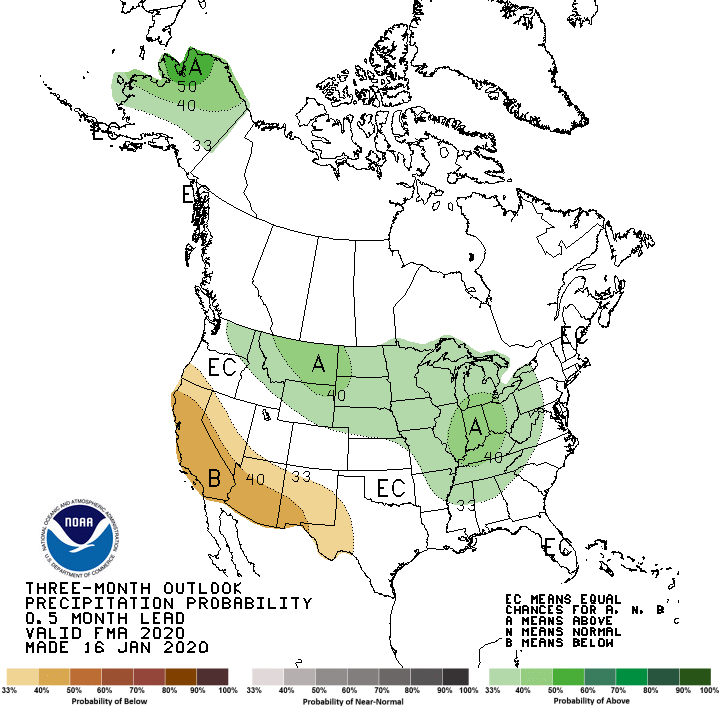 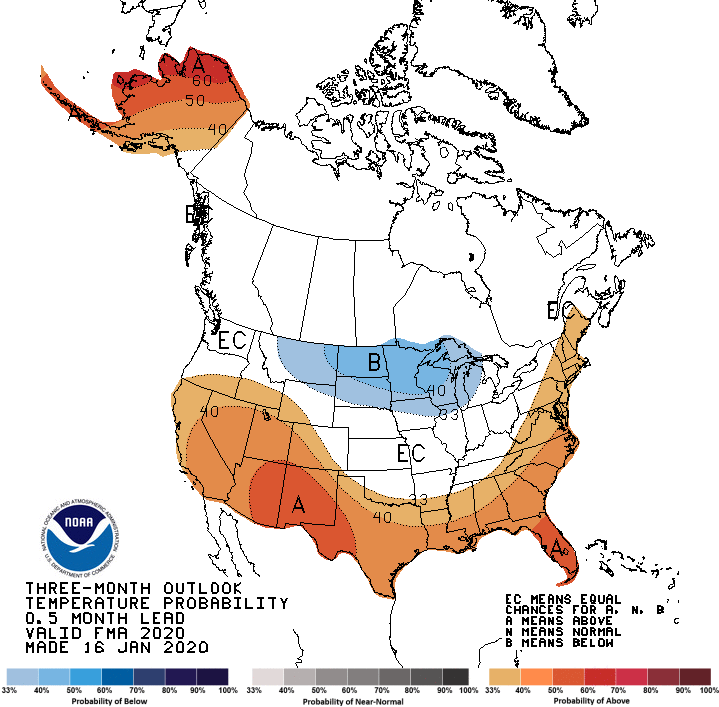 Latest Preliminary 3-Month (FMA’20) LLFs
38
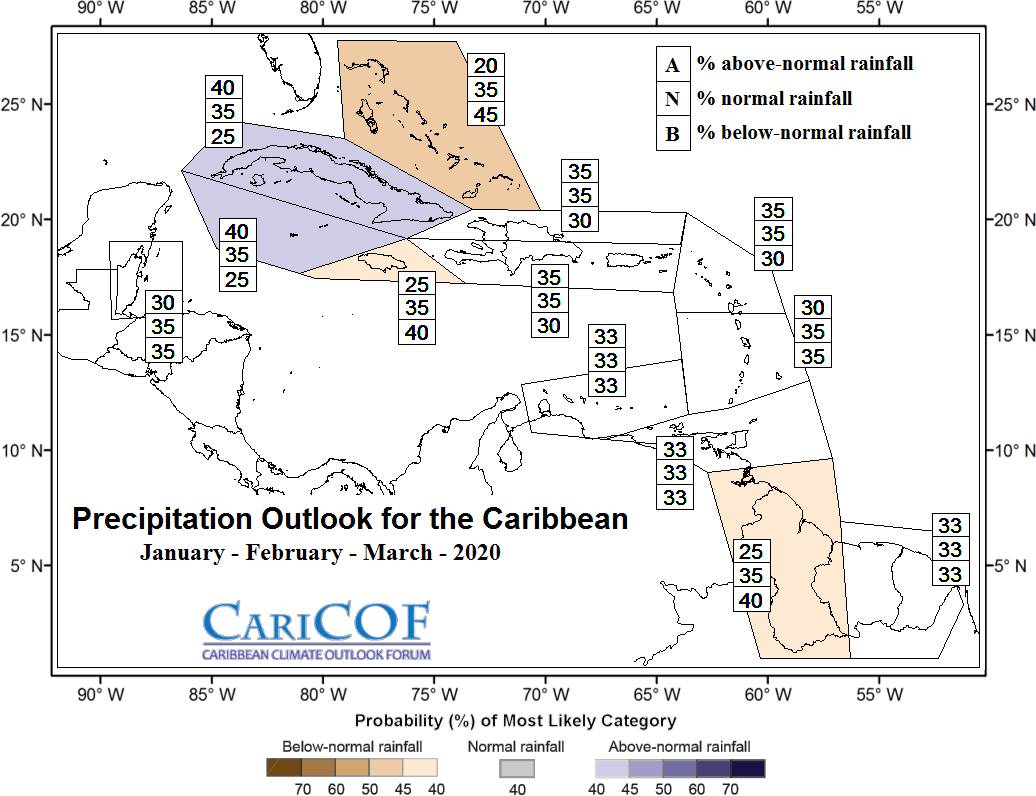 Hawaii: All 4 locations favor above
normal precipitation at 1- & 3-Months.
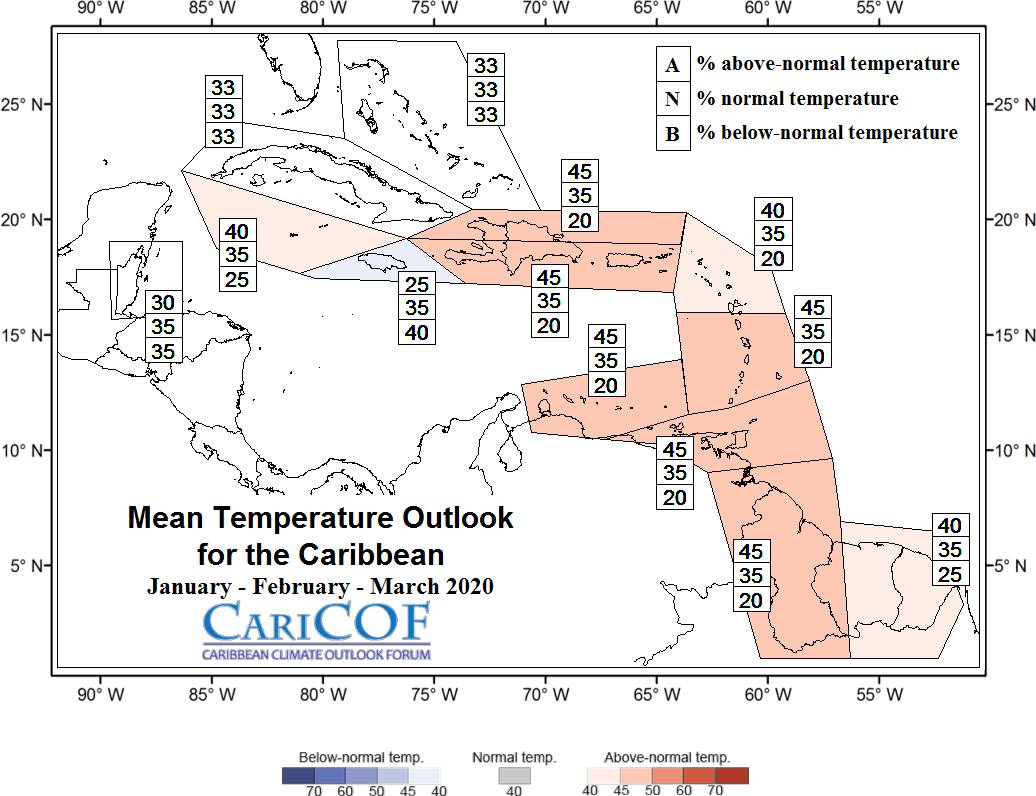 Caribbean/Puerto Rico
JFM 2020 T & P Outlooks
39
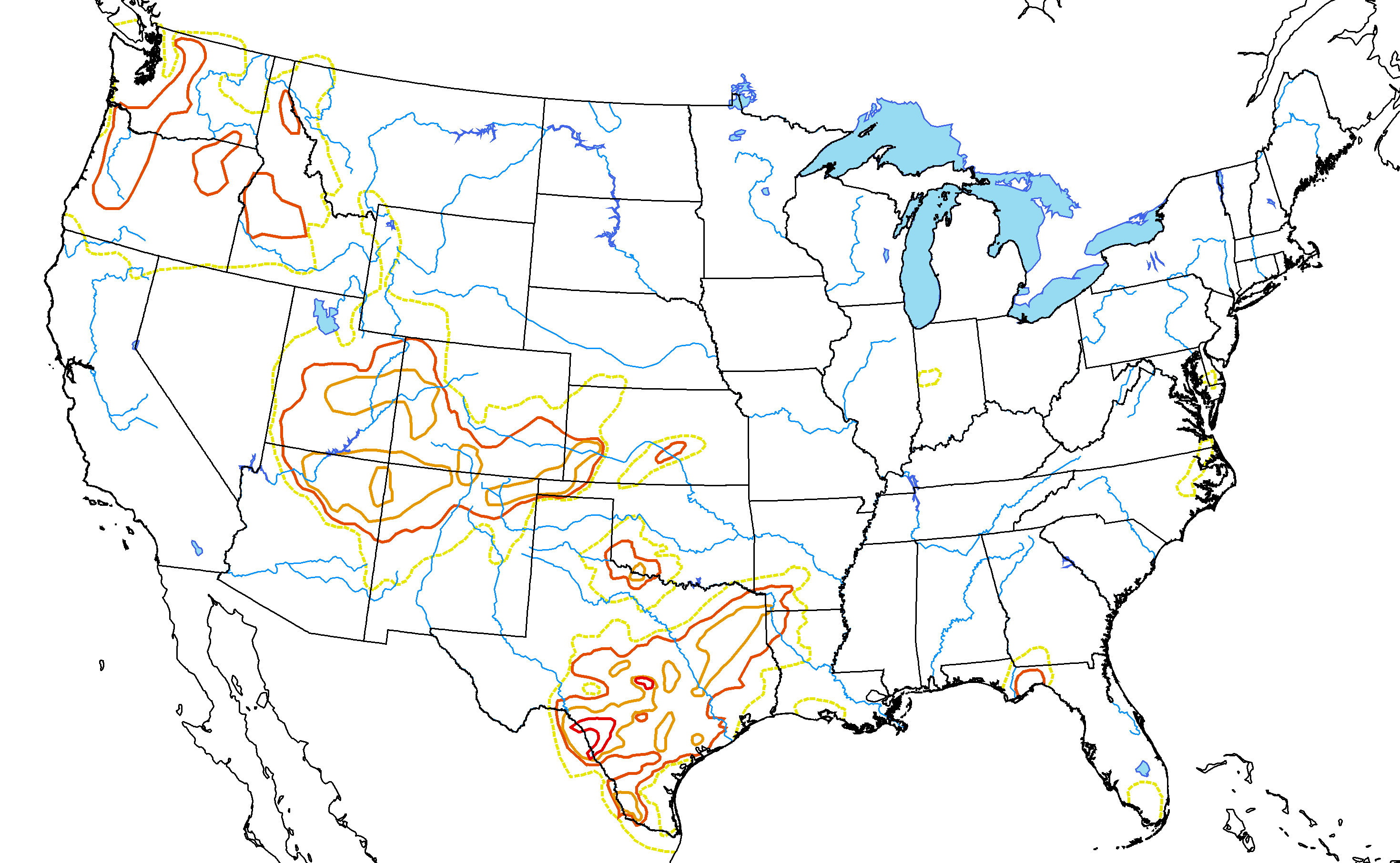 Improve
SDO [FMA’20]
(1/7/20 USDM)
Persist
Develop
Persist
Improve
Improve
Improve
Considered Development,
but short-term & ERF wetness,
FMA climo dry
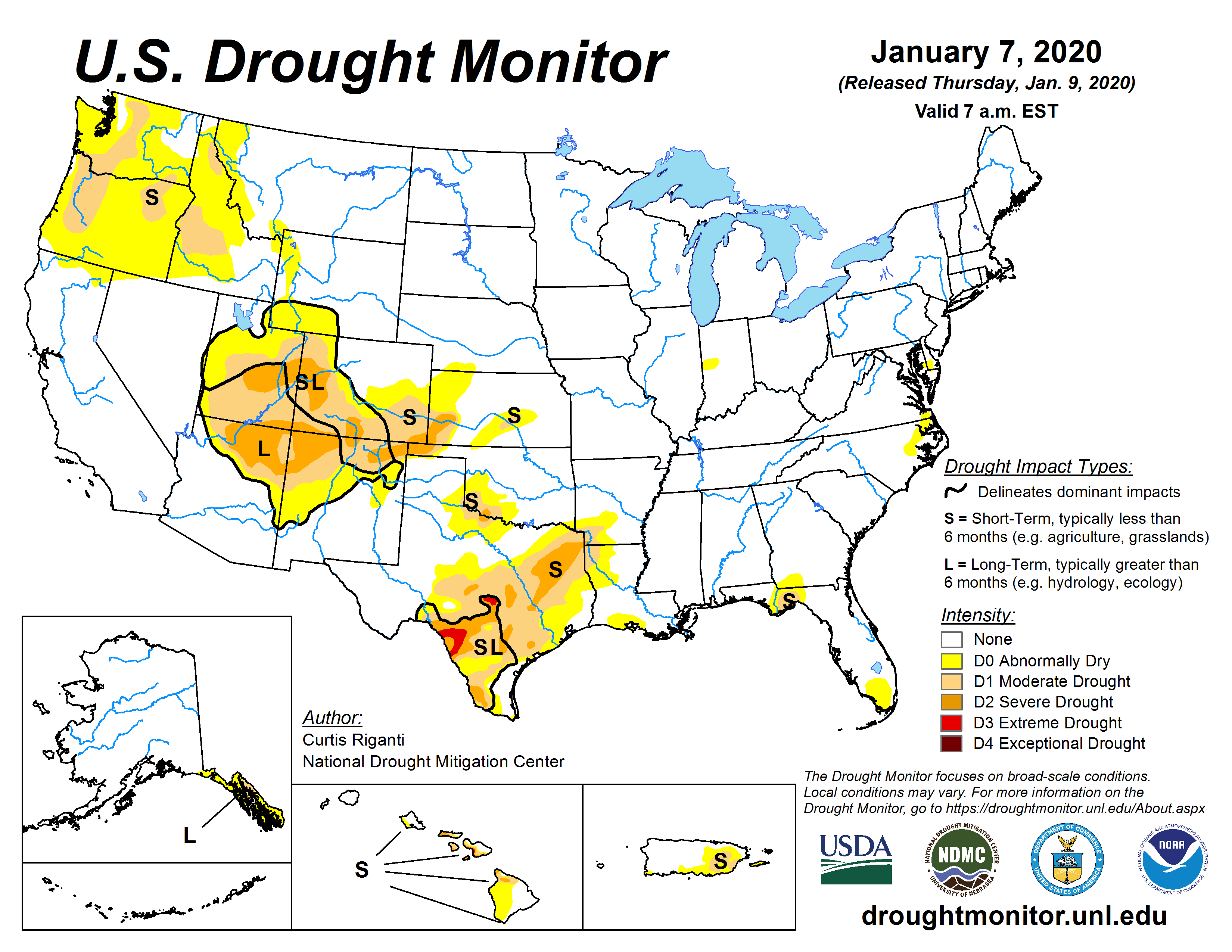 Persist
ERFs wetness; LLFs = EC;
FMA climo ~ dry (west)
Improve
40
Persist
Miscellaneous maps
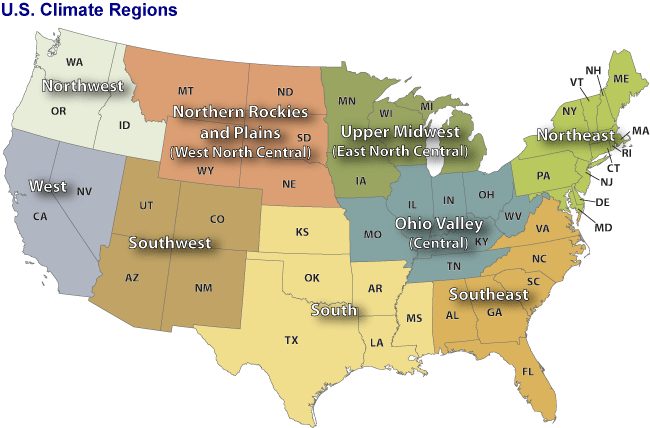 41
Miscellaneous maps
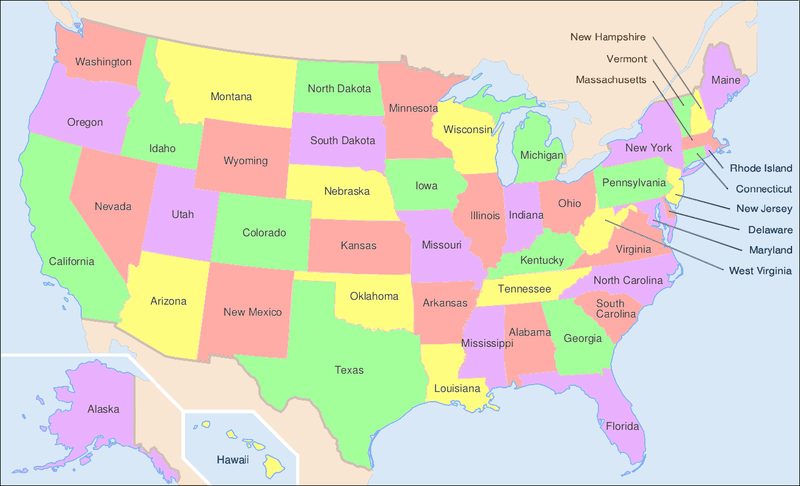 42